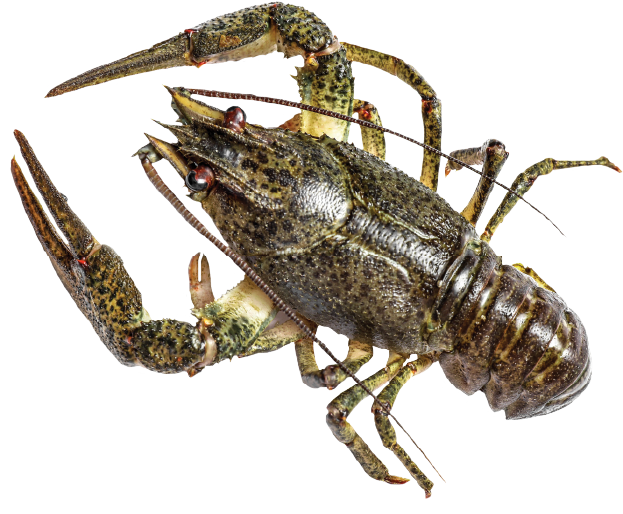 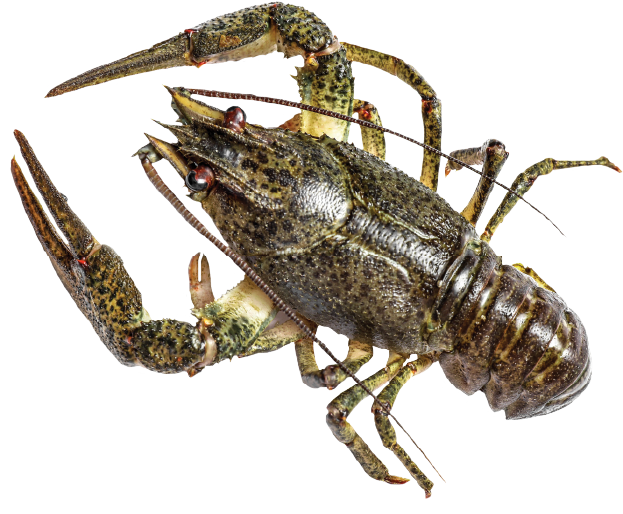 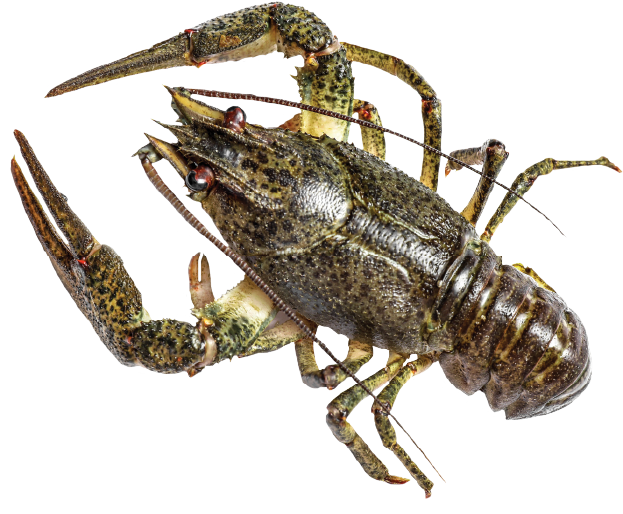 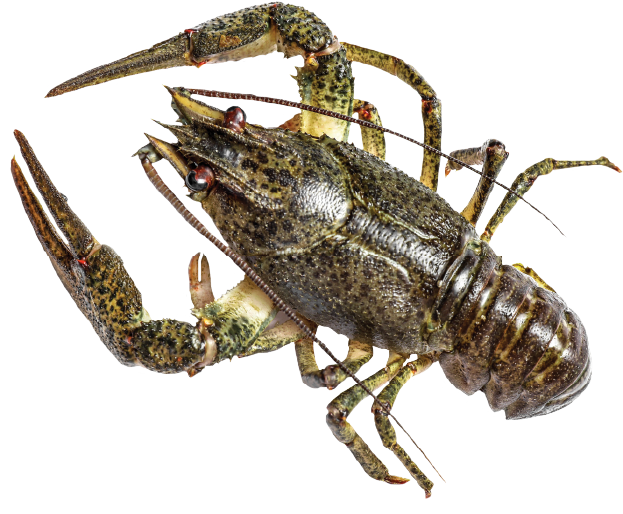 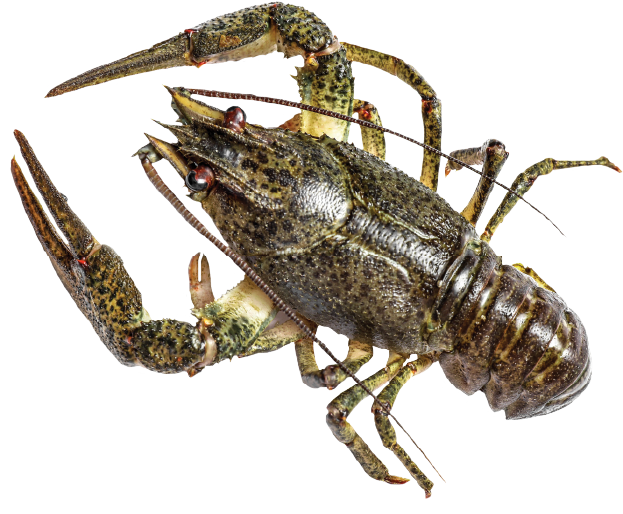 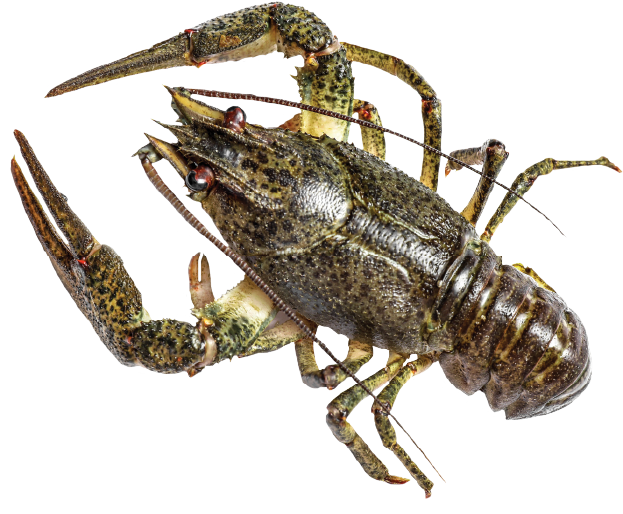 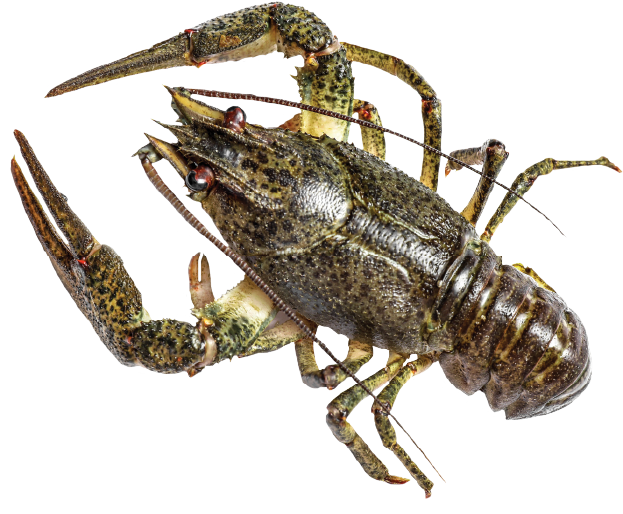 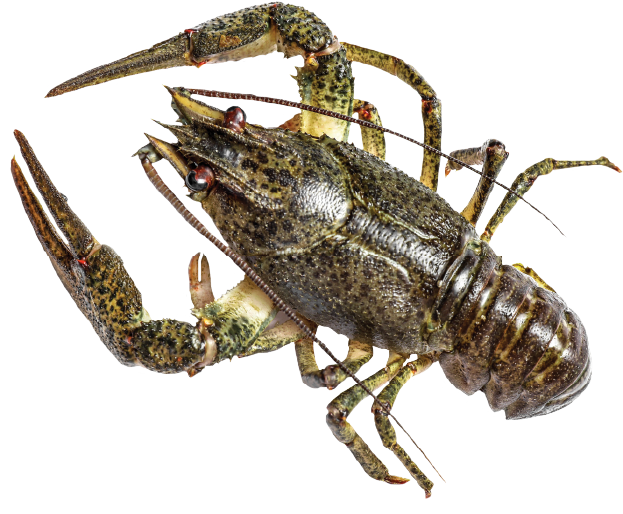 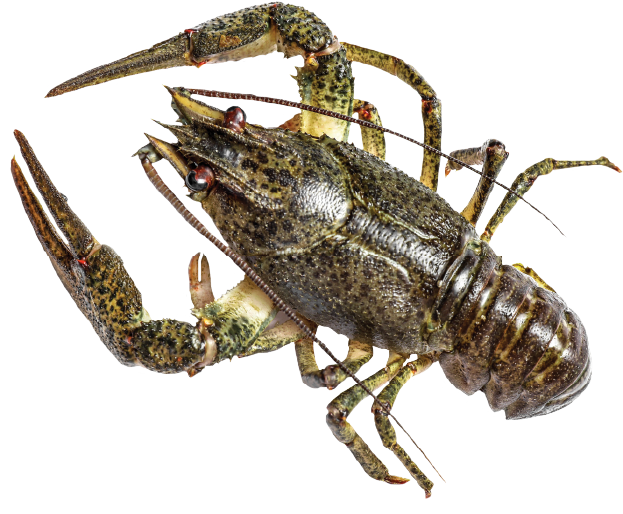 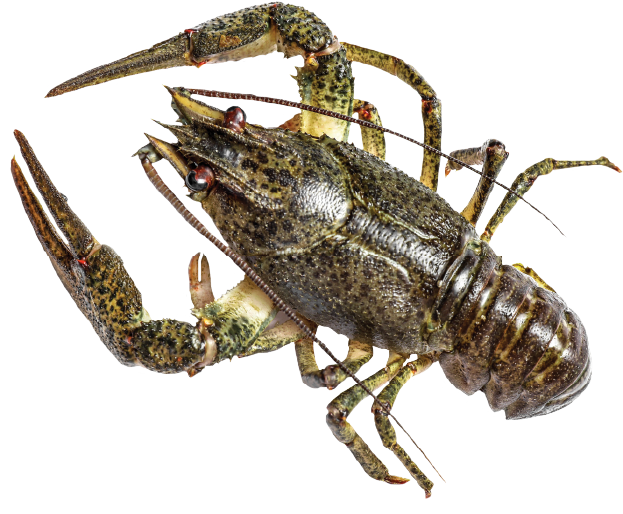 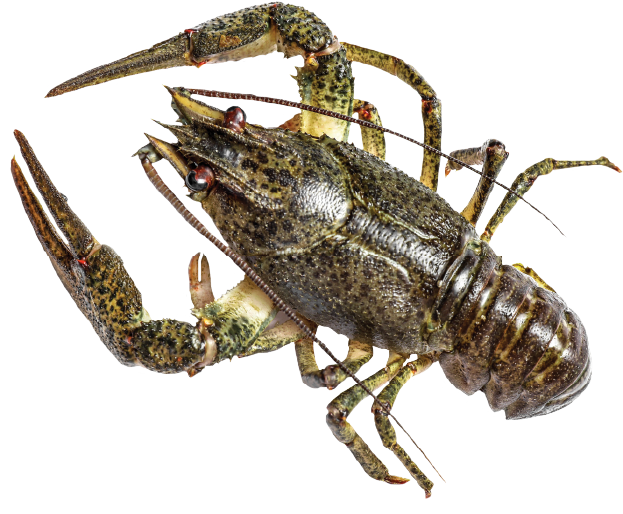 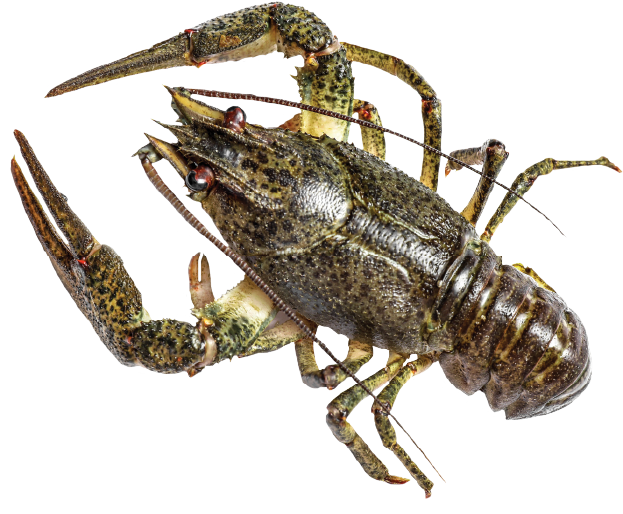 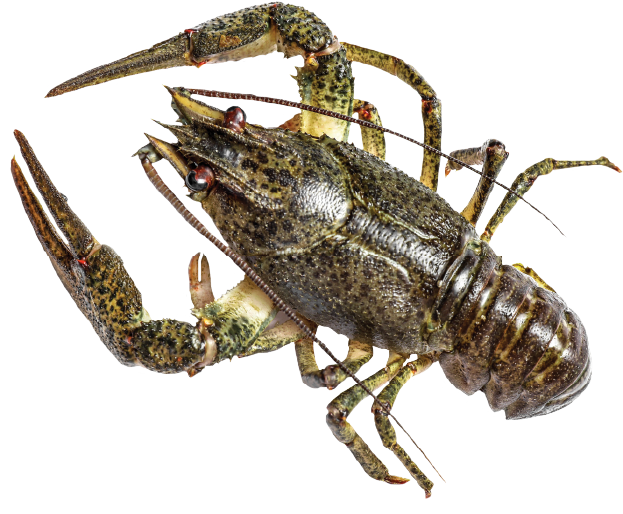 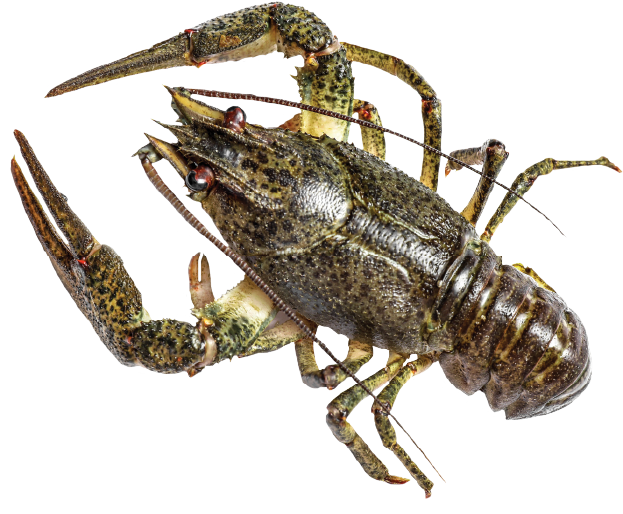 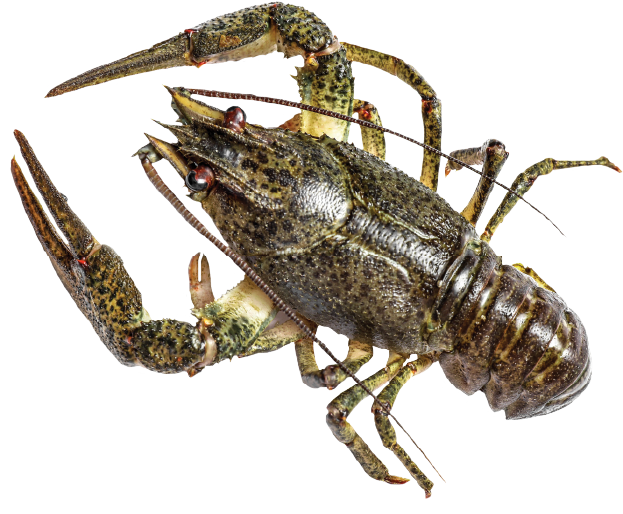 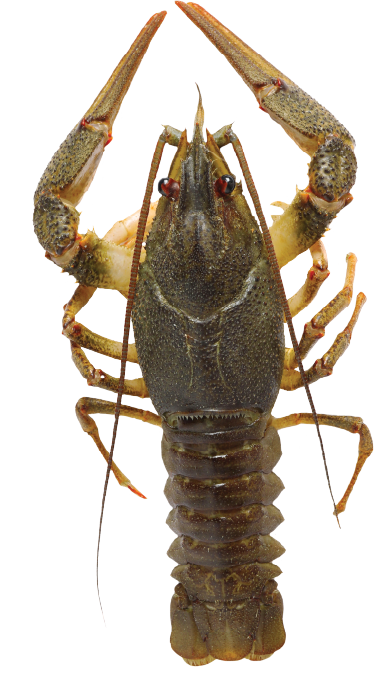 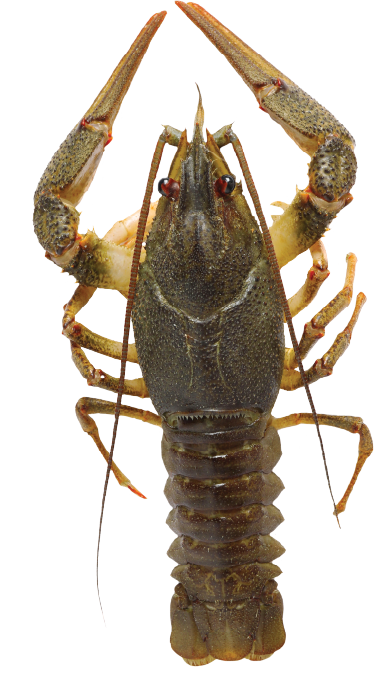 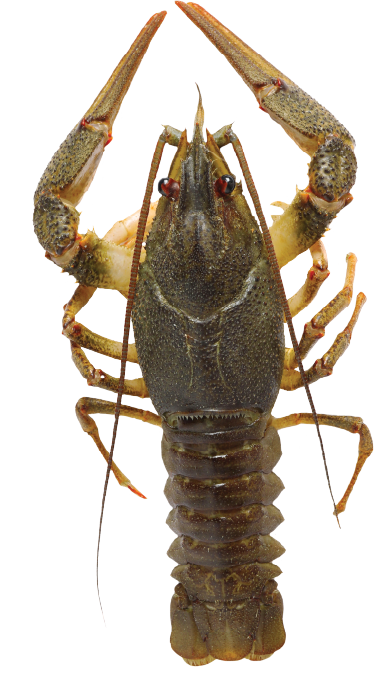 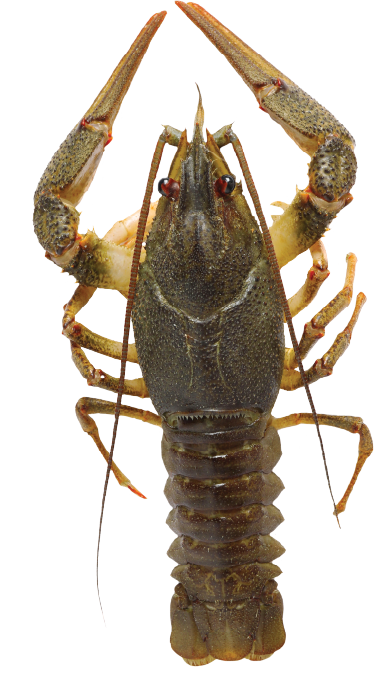 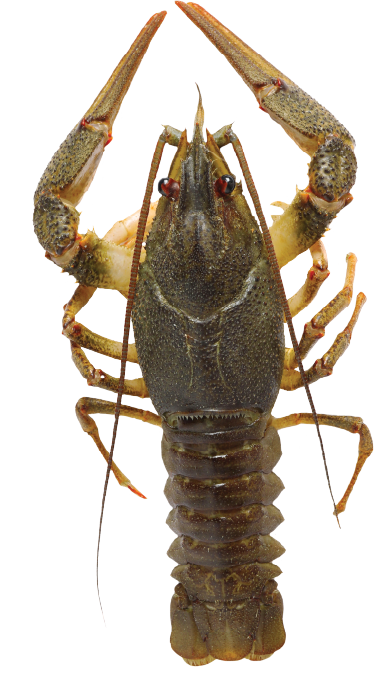 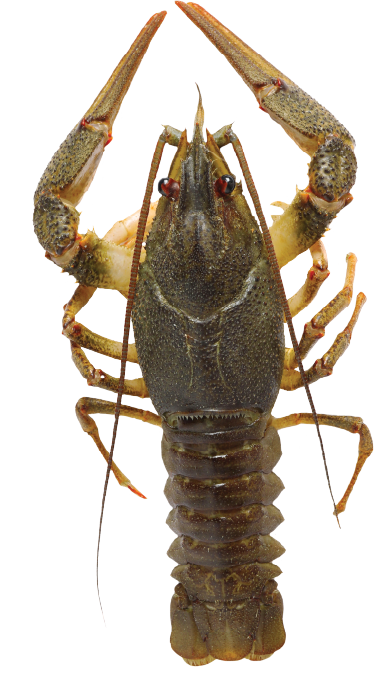 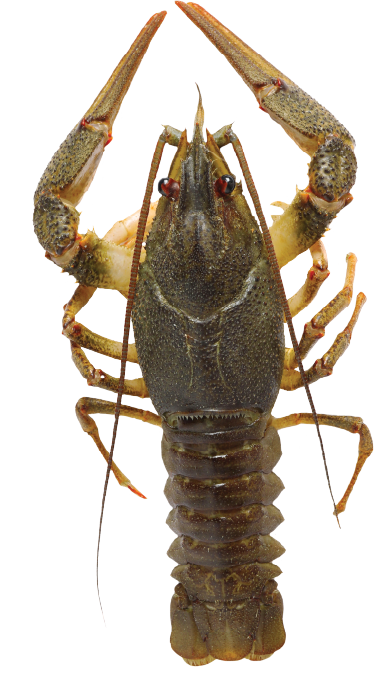 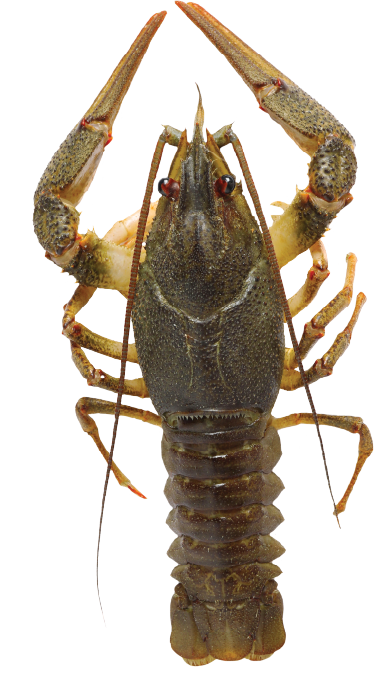 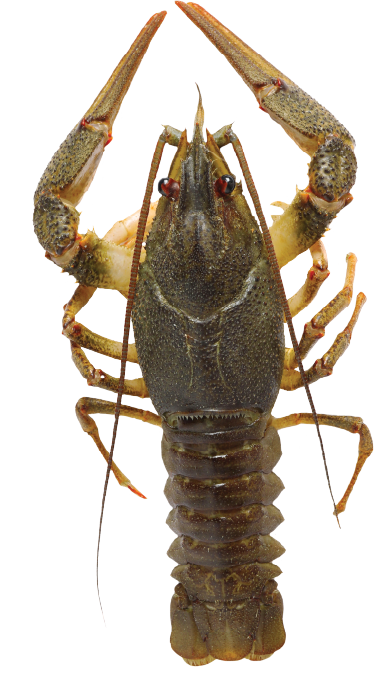 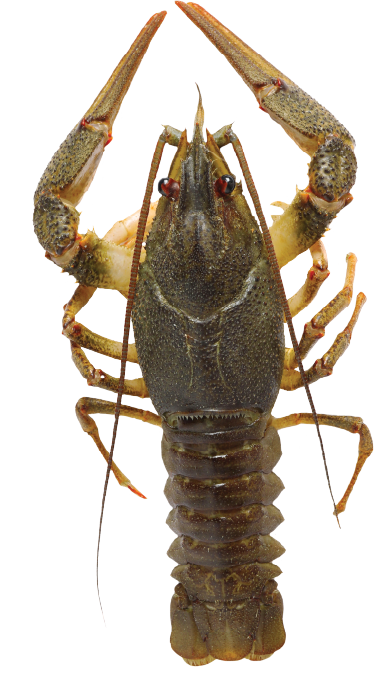 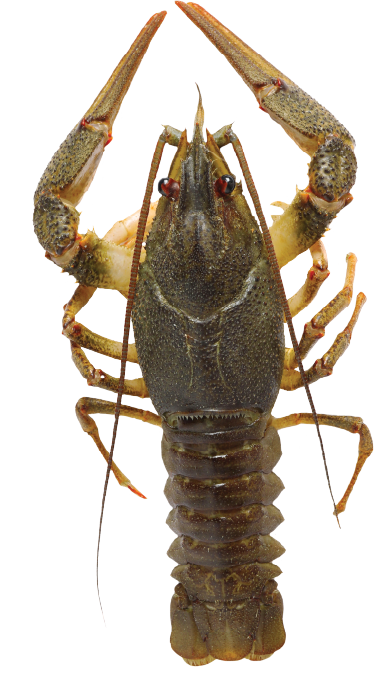 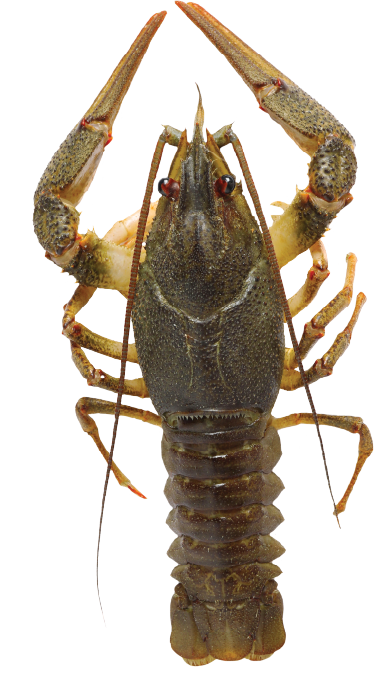 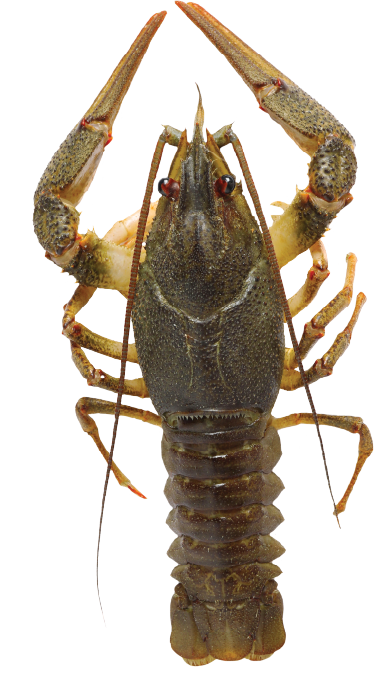 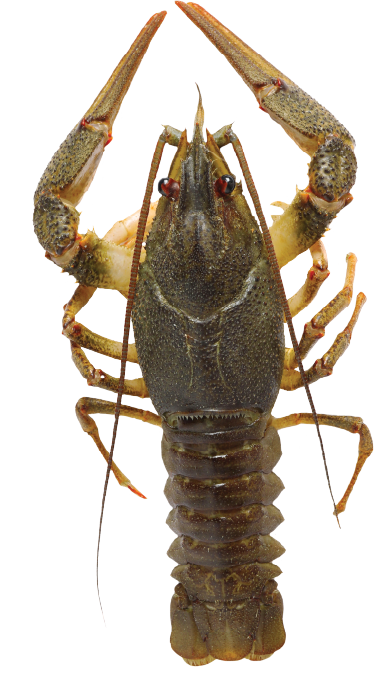 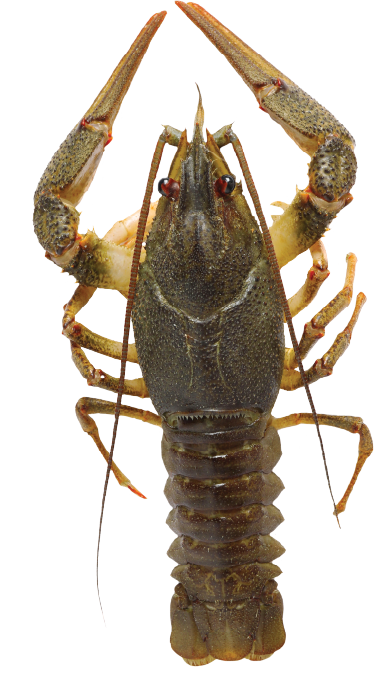 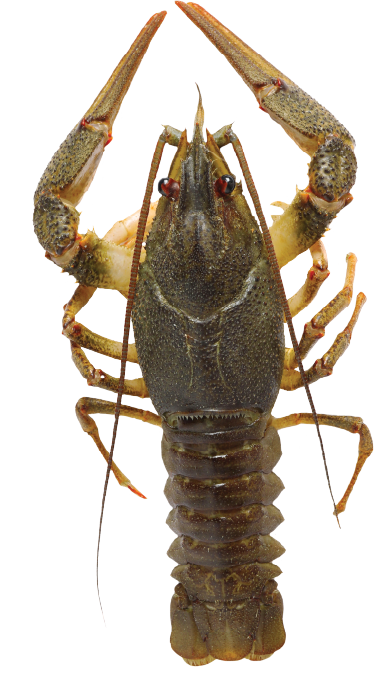 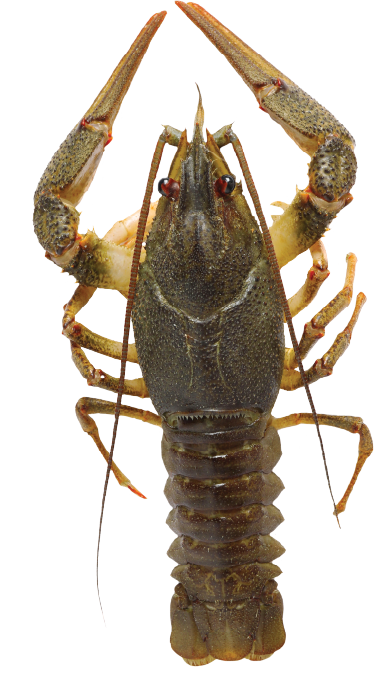 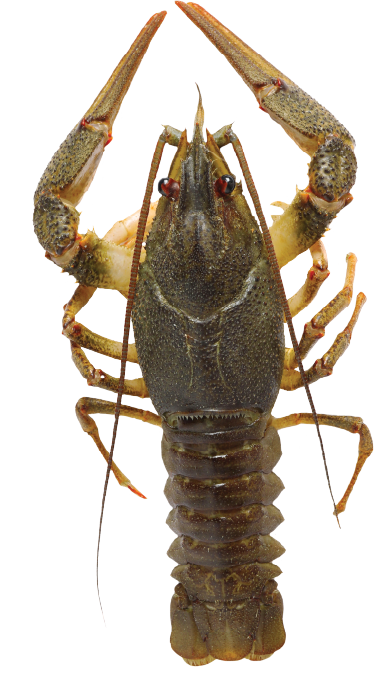 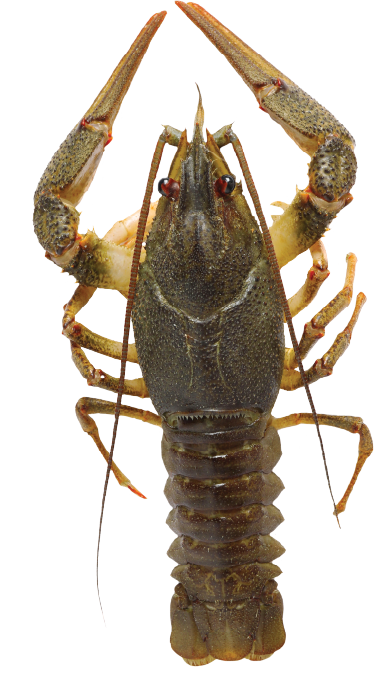 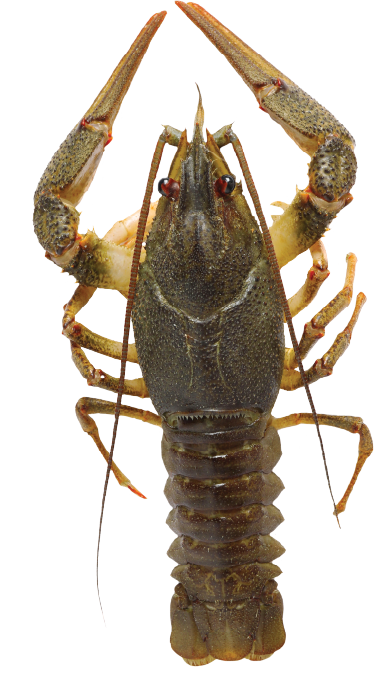 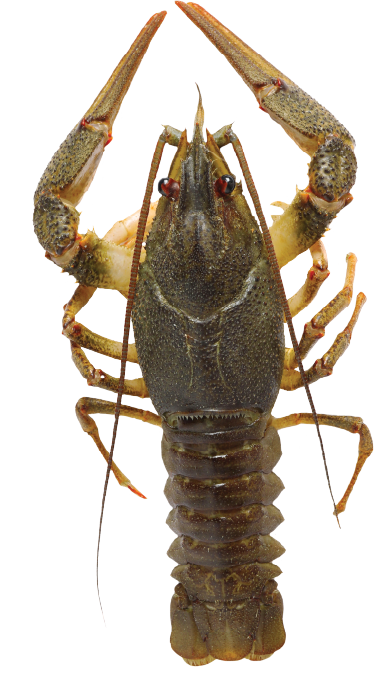 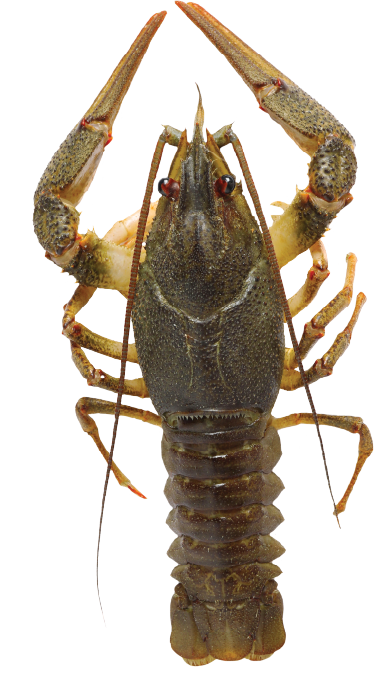 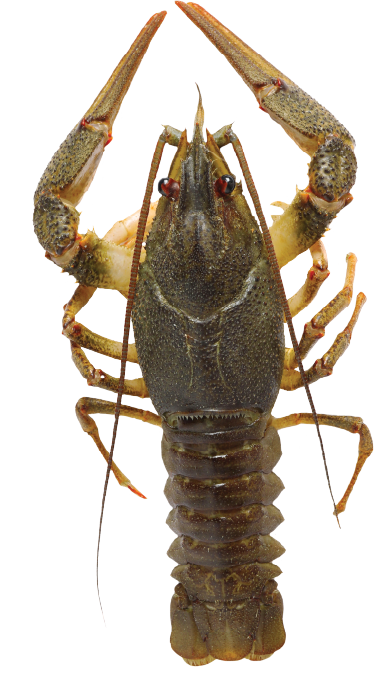 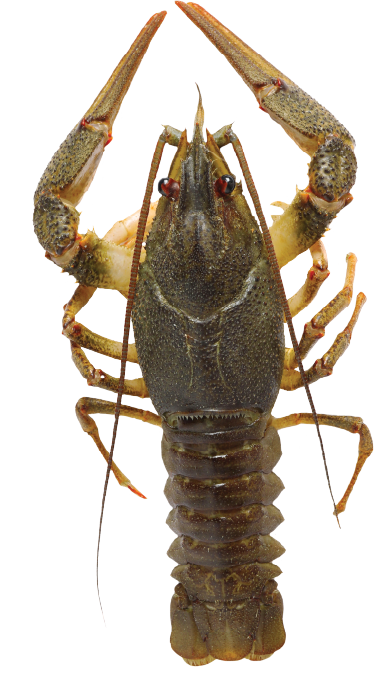 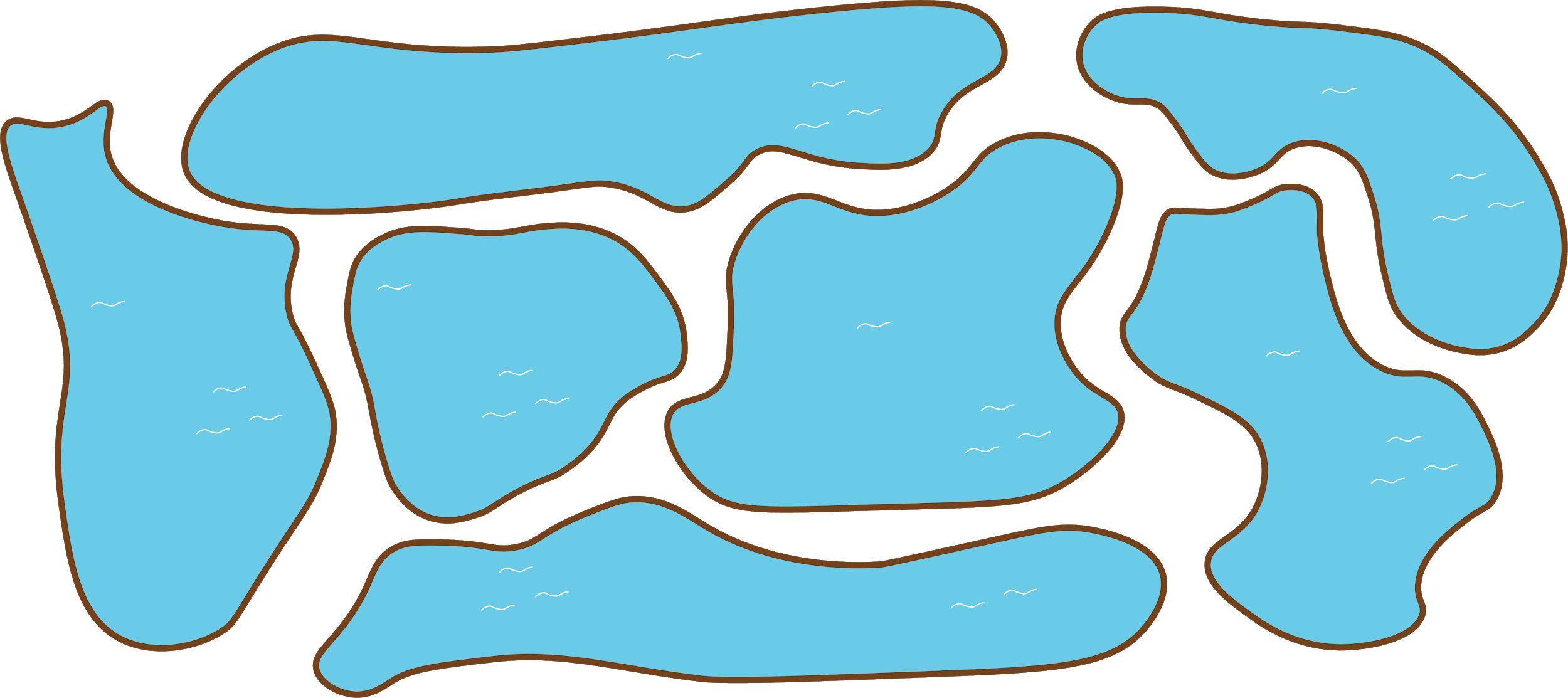 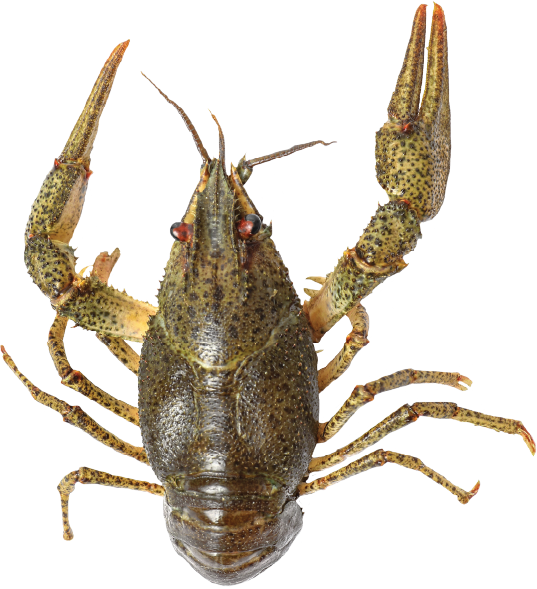 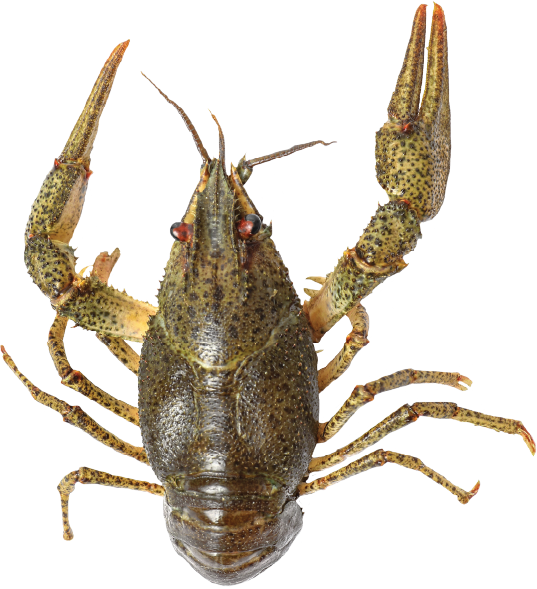 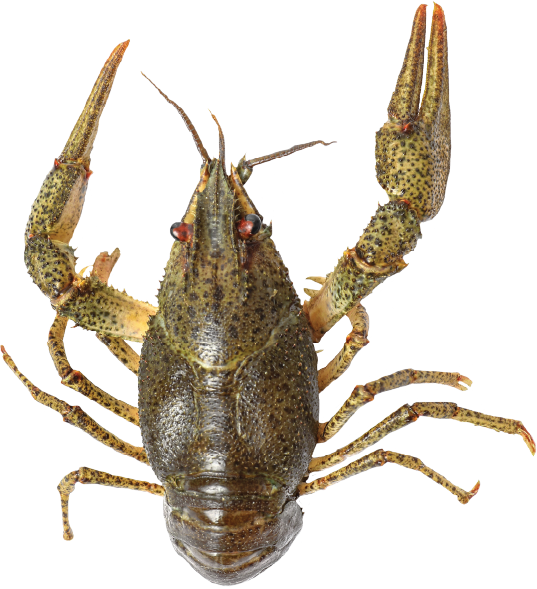 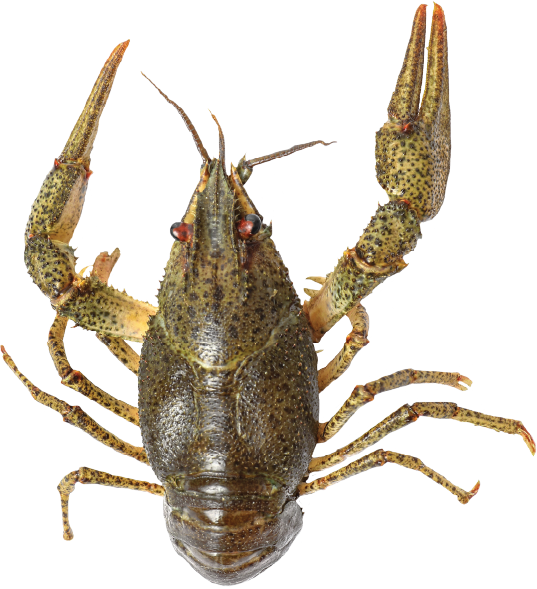 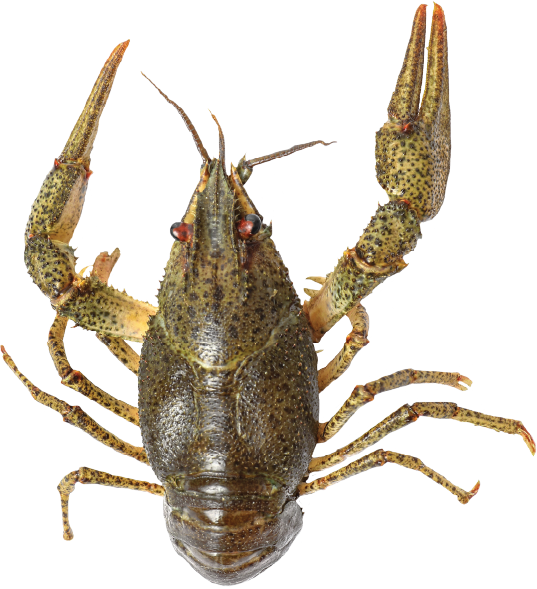 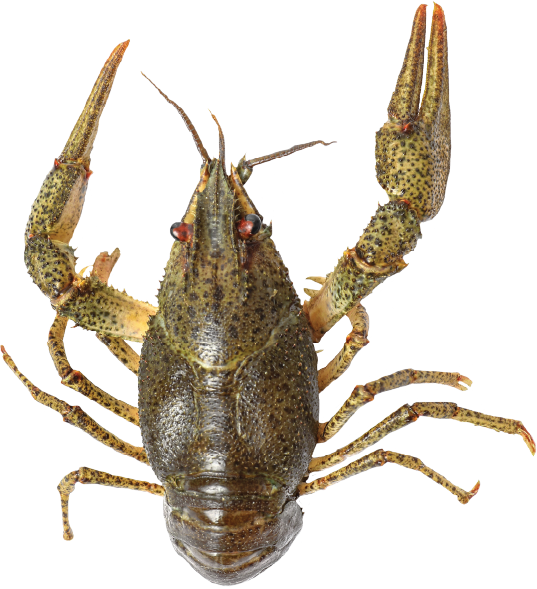 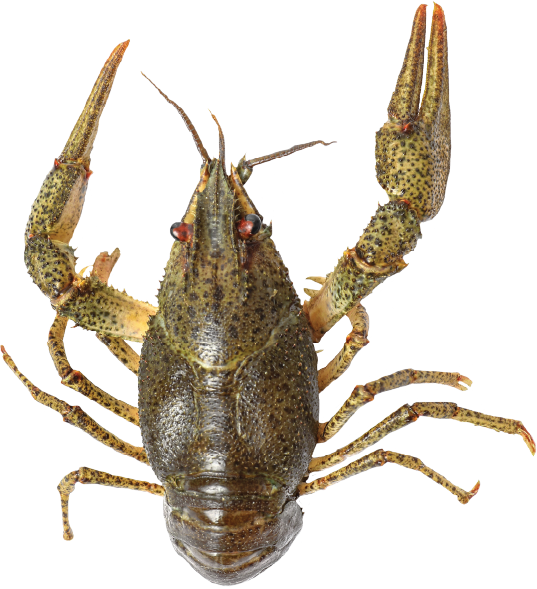 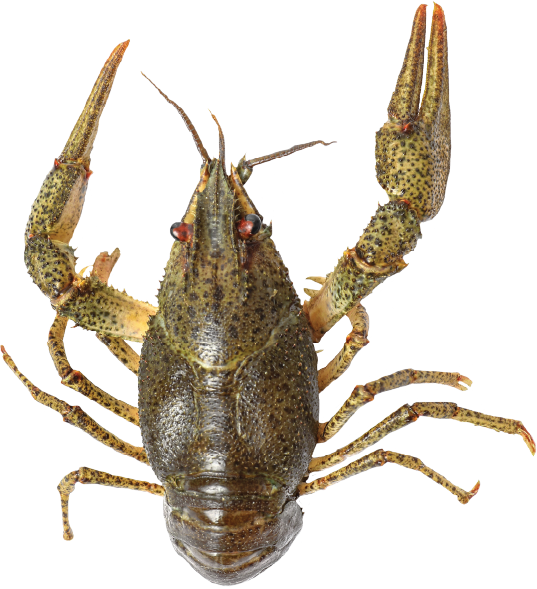 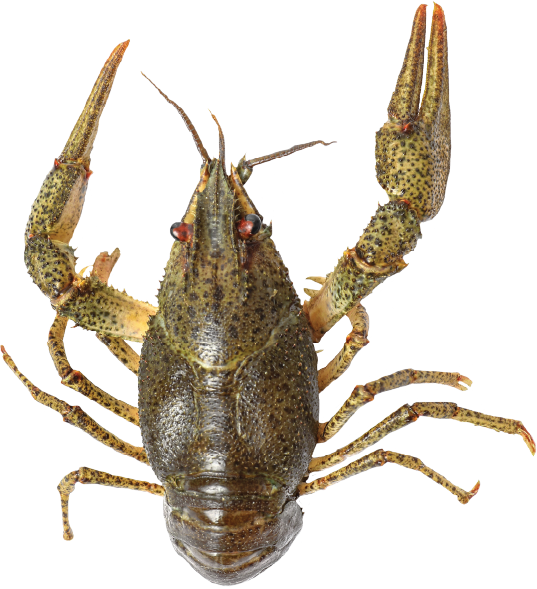 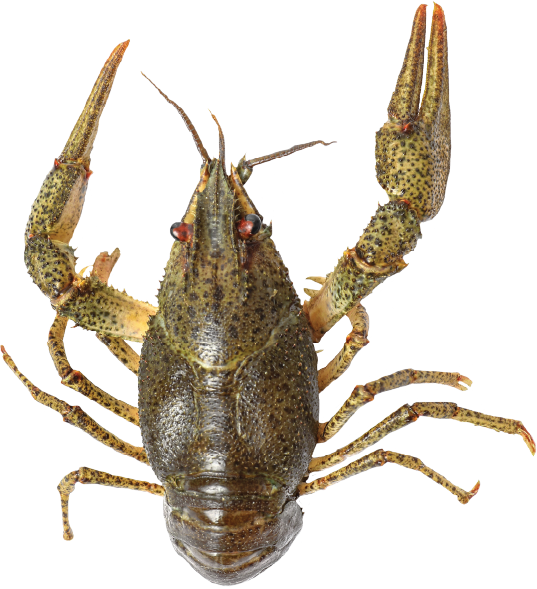 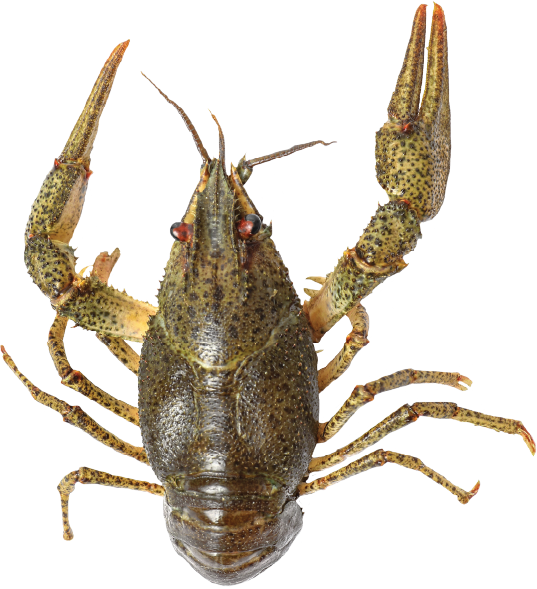 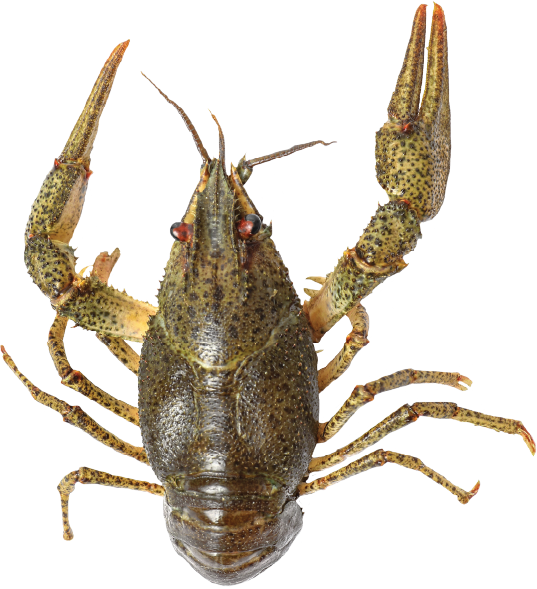 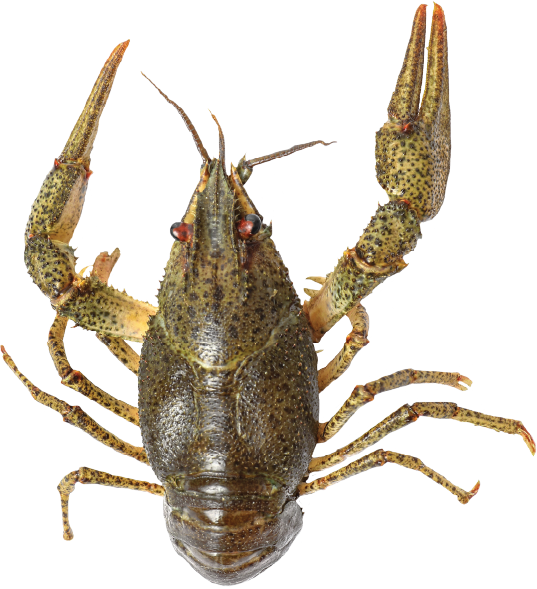 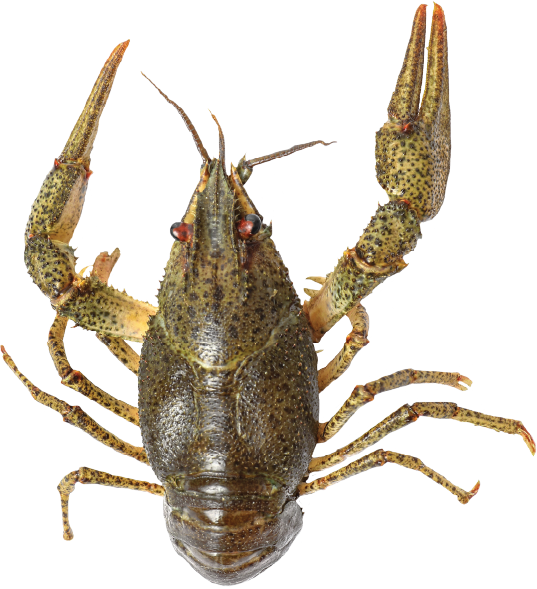 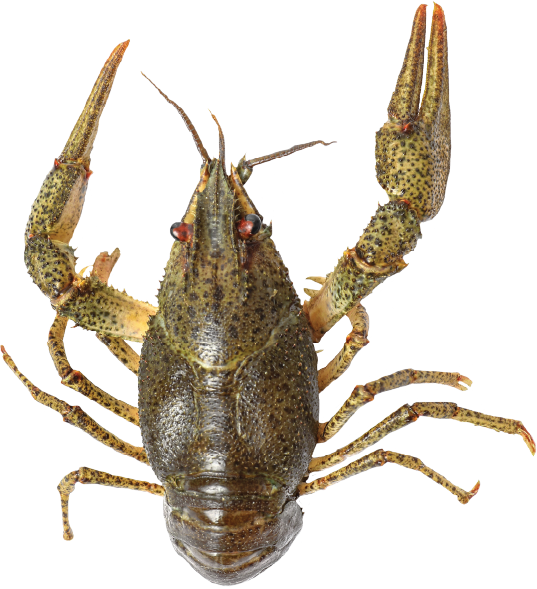 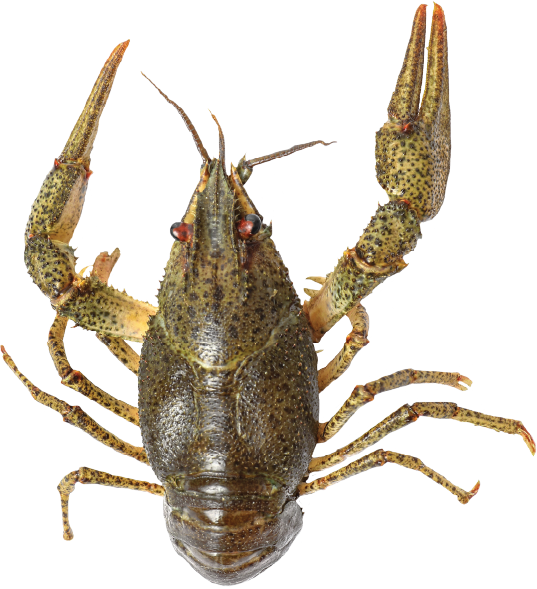 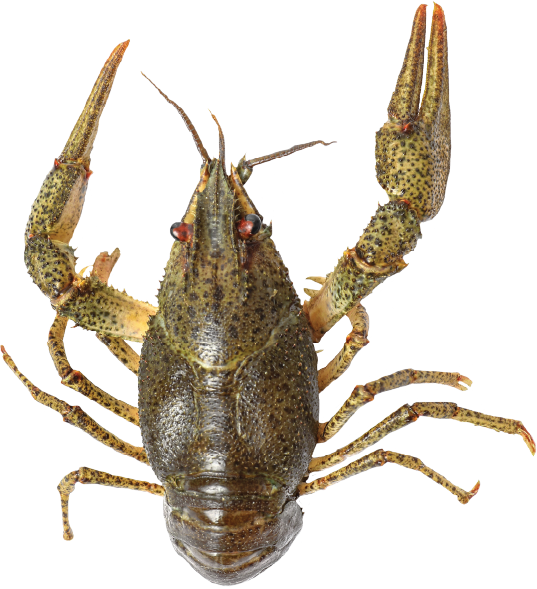 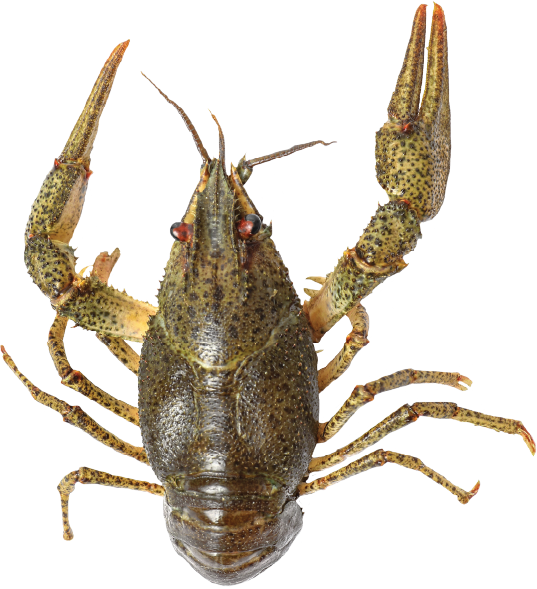 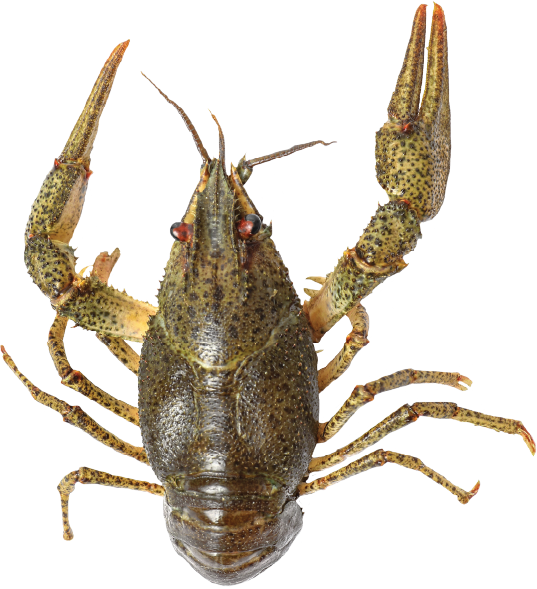 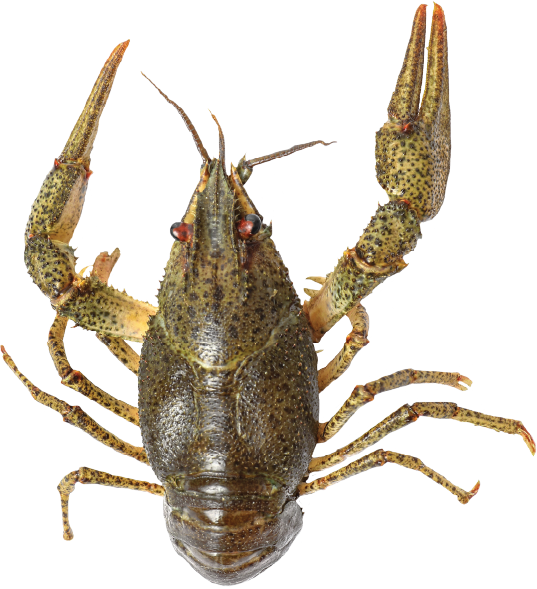 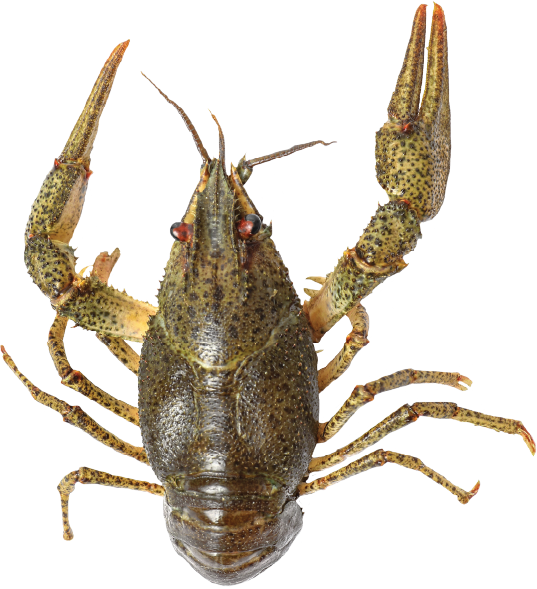 It’s night and the kōura are out again.
There are seven ponds. Each pond has three kōura.
How many kōura are there?
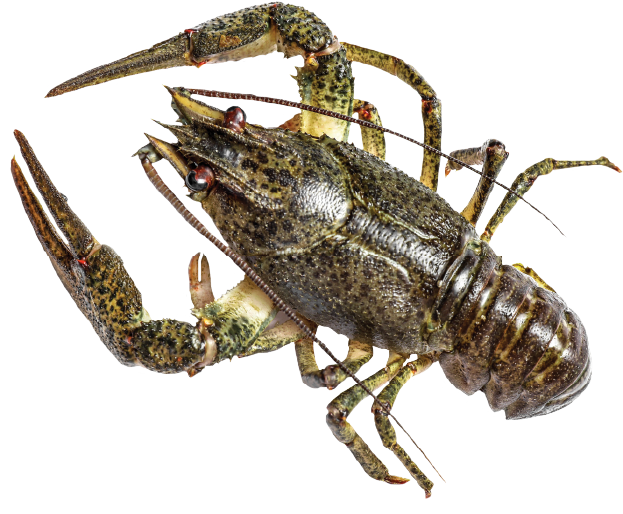 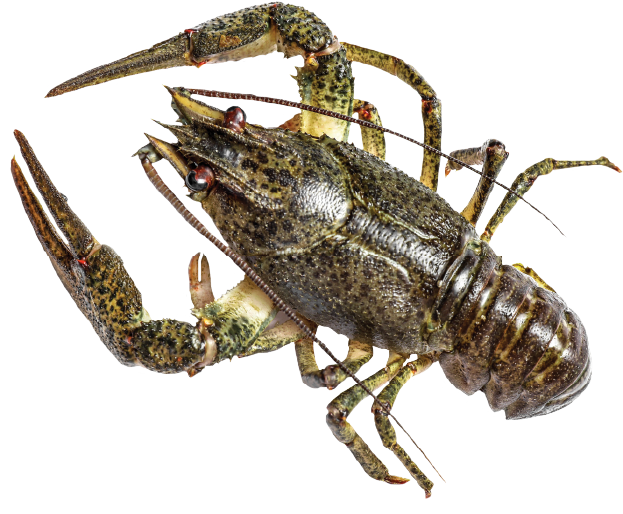 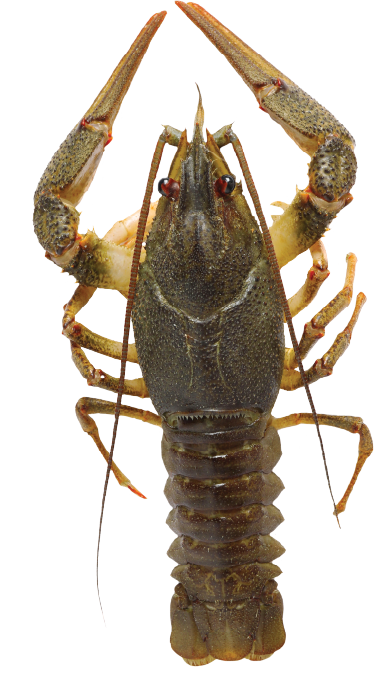 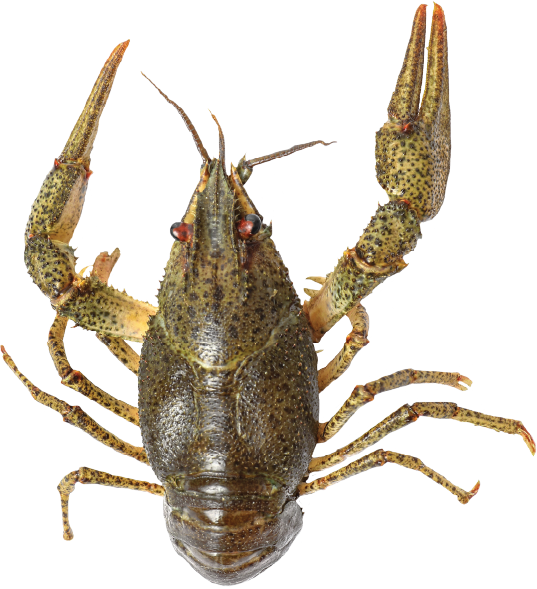 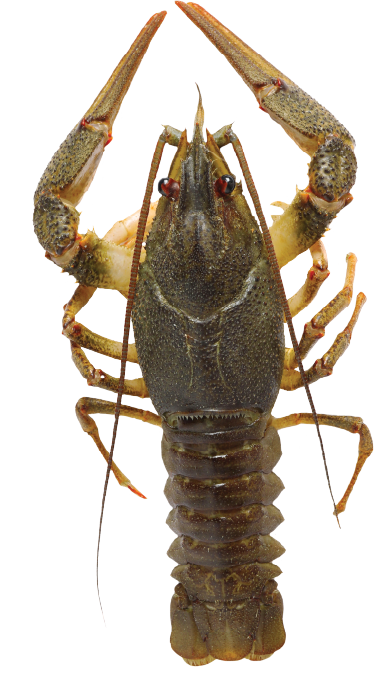 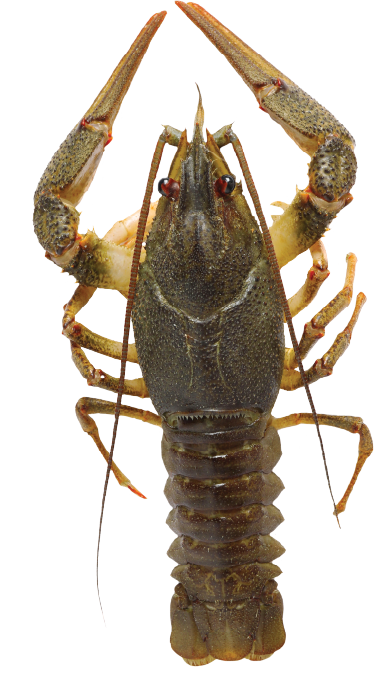 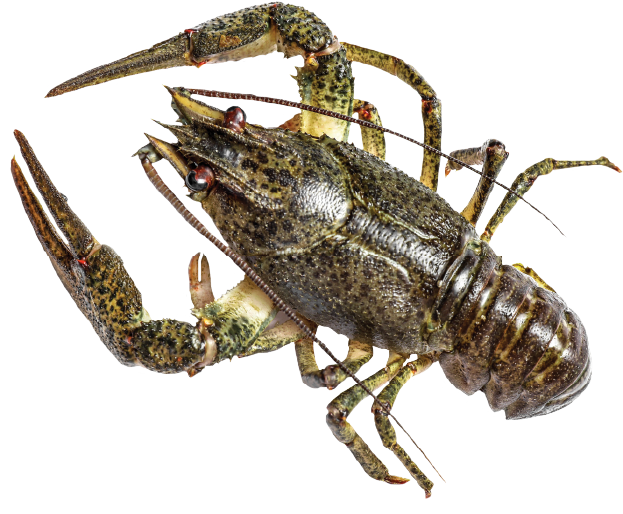 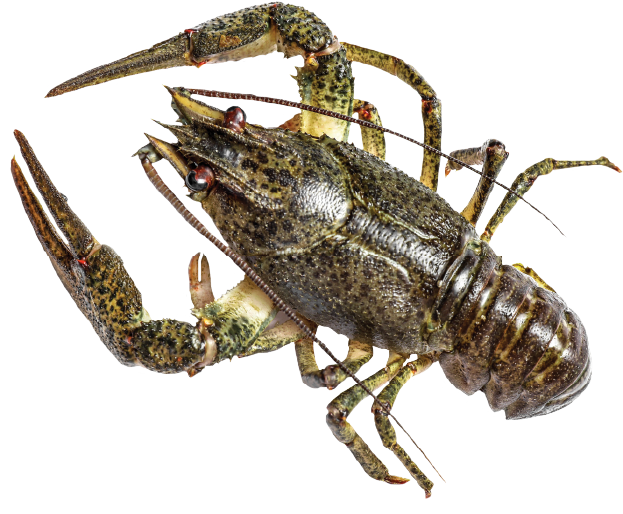 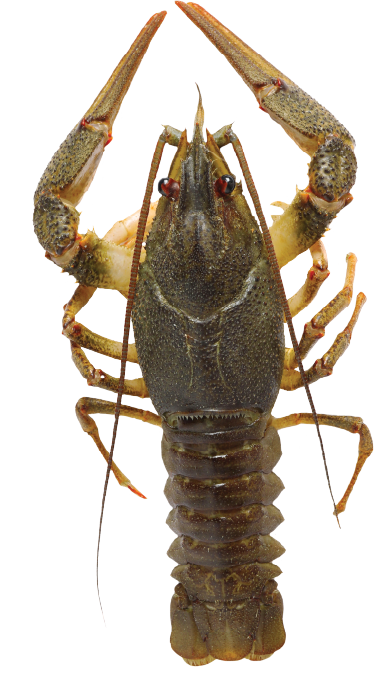 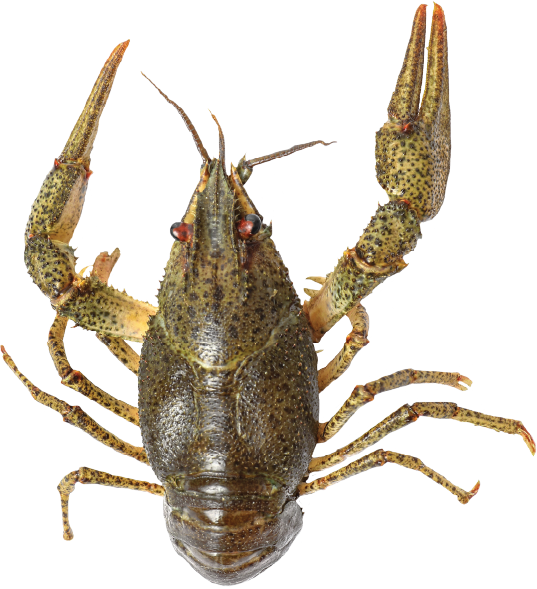 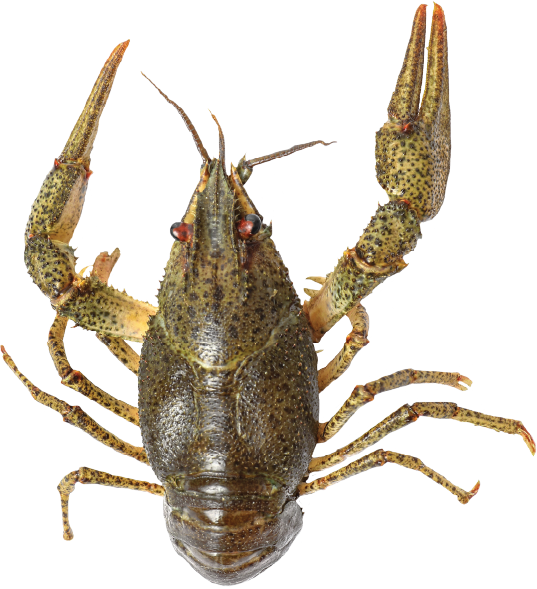 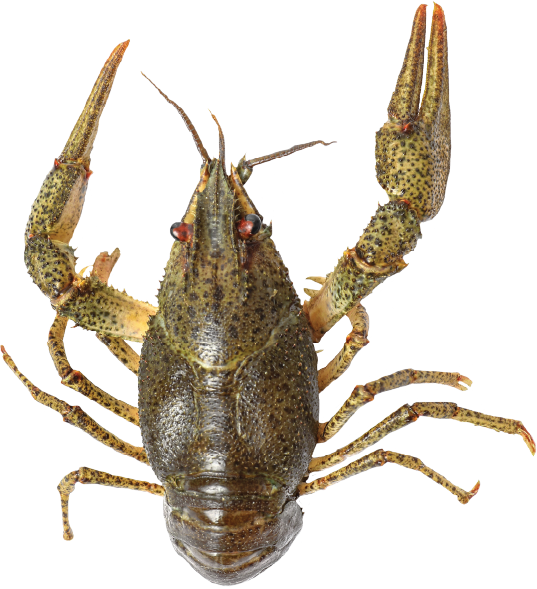 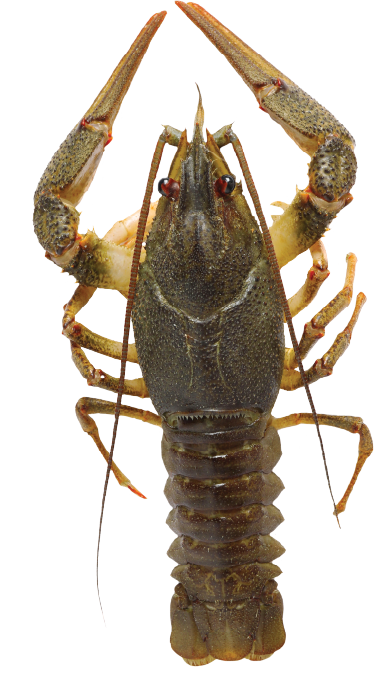 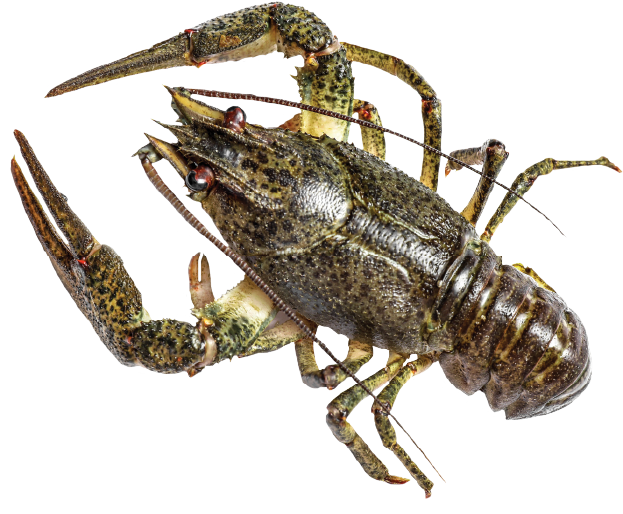 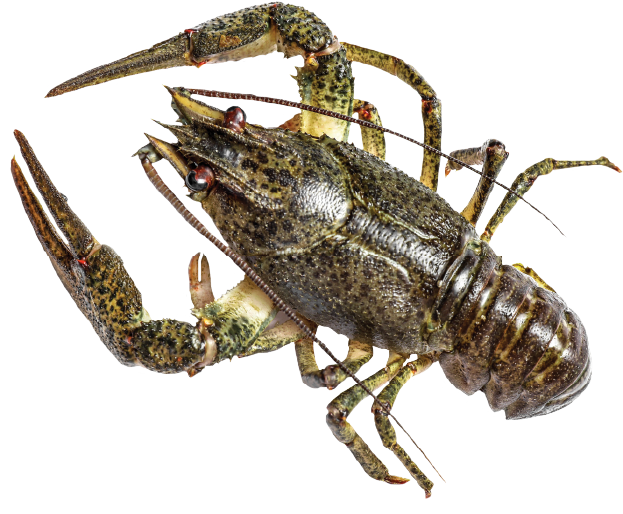 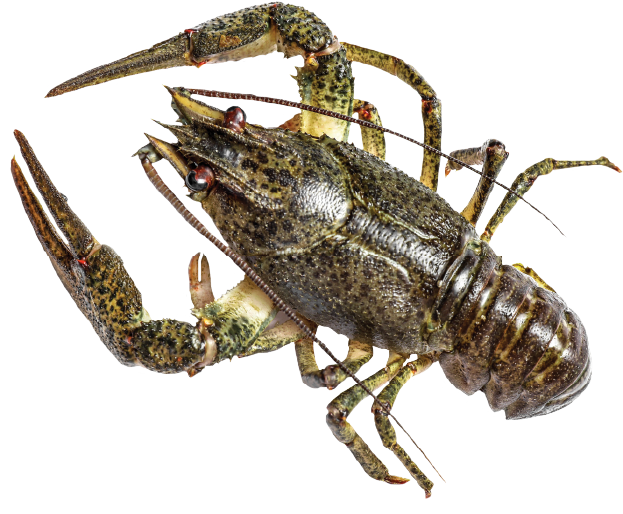 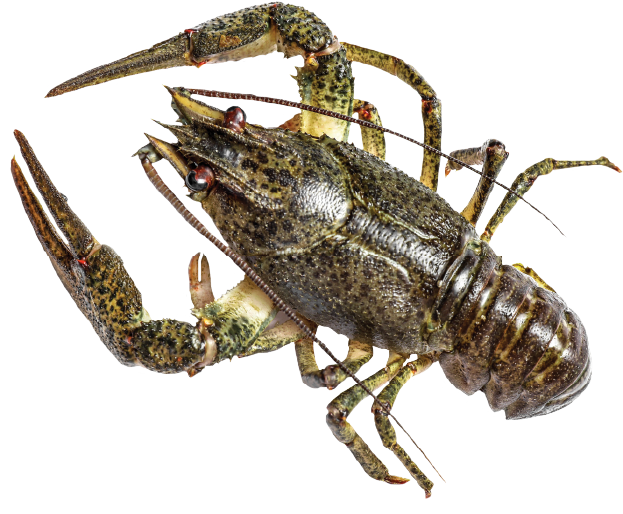 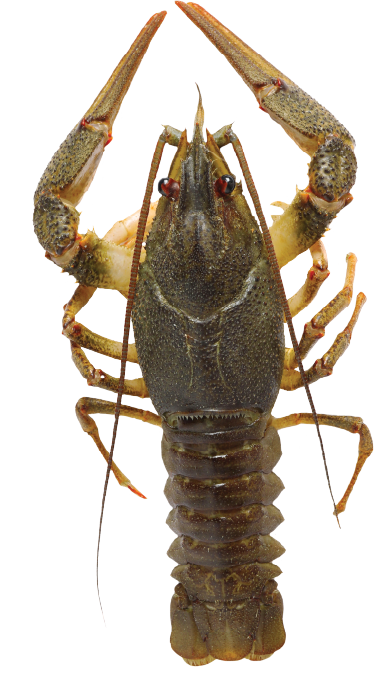 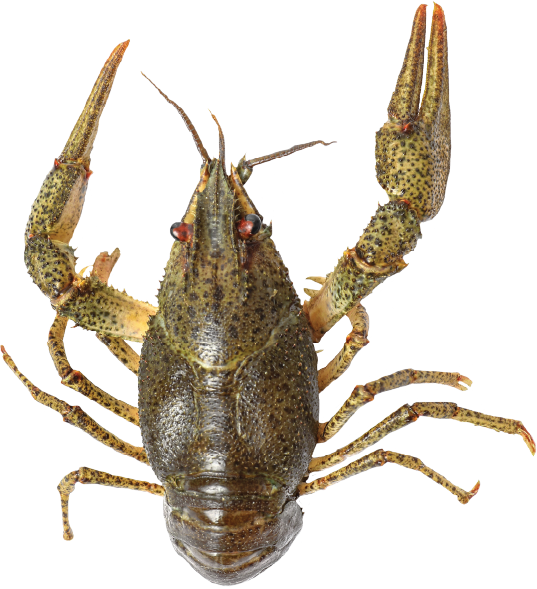 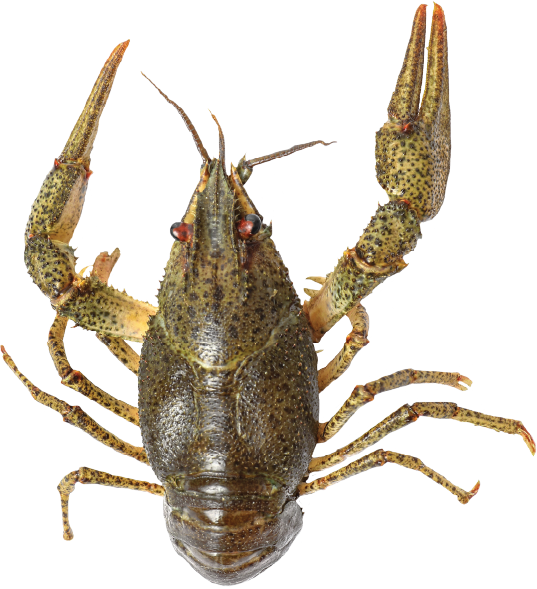 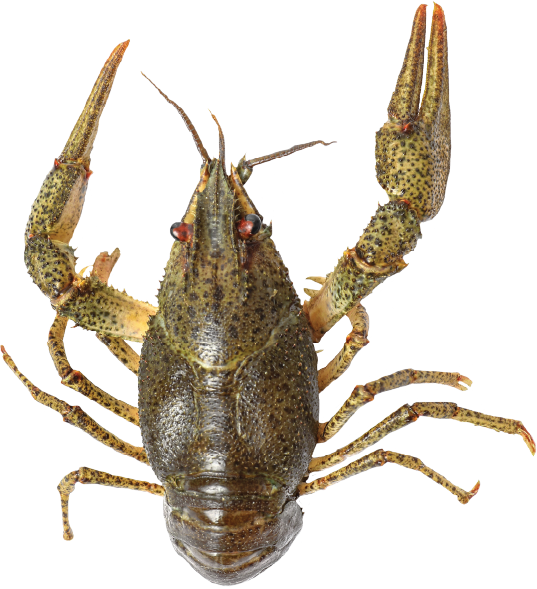 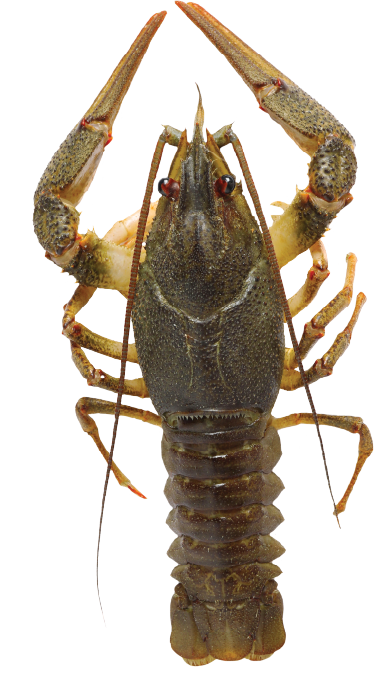 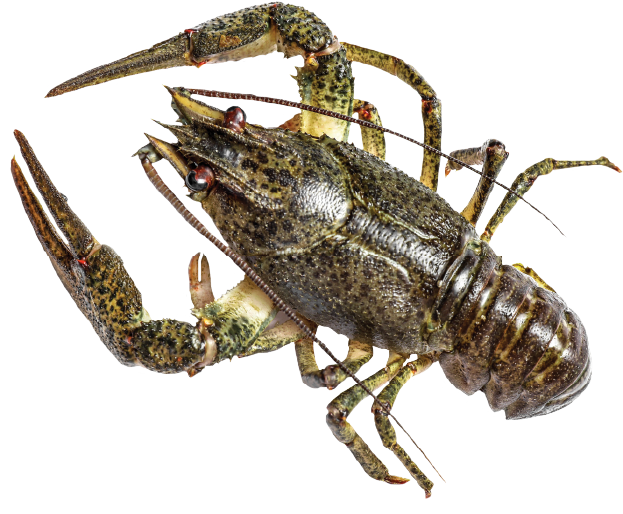 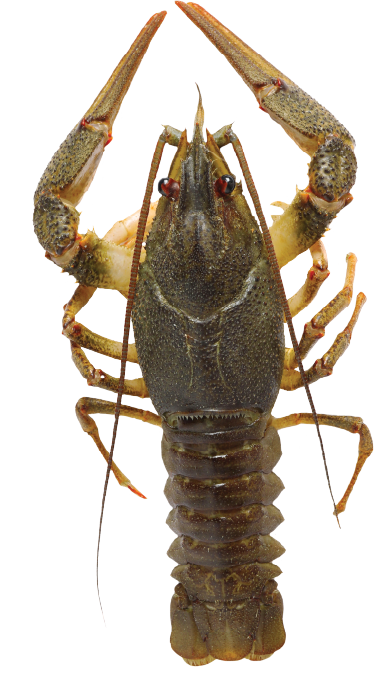 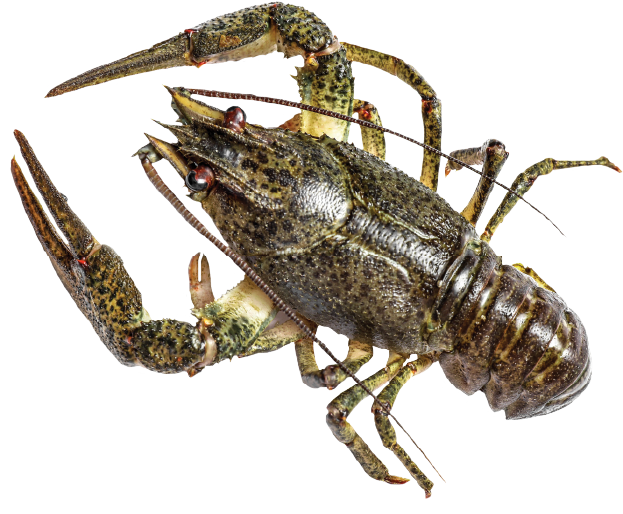 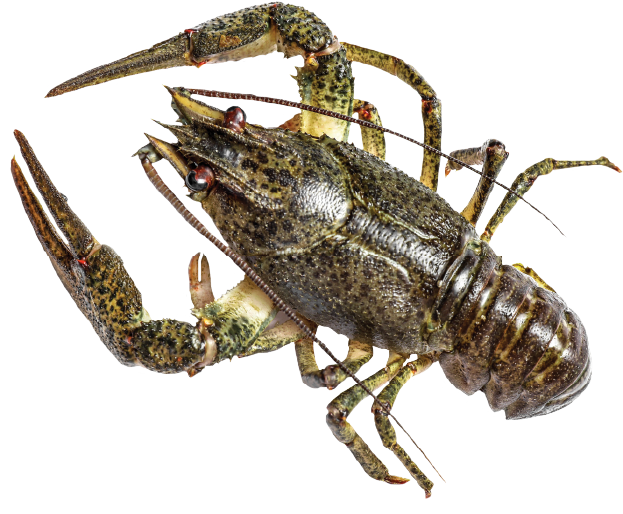 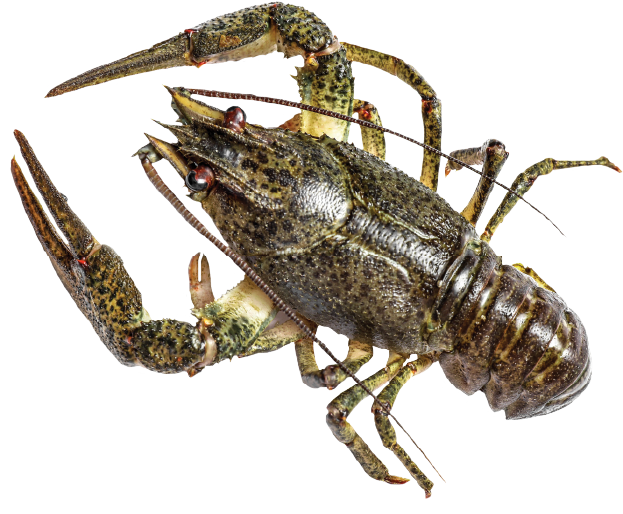 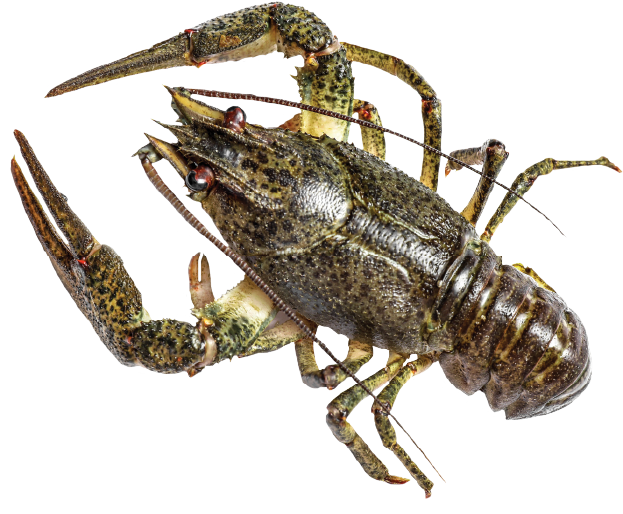 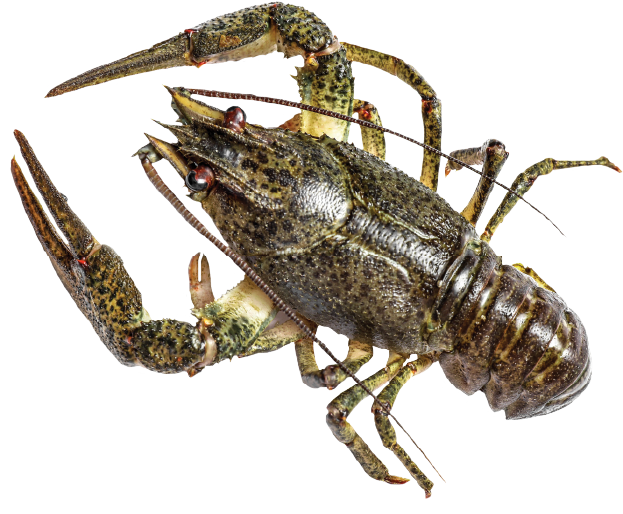 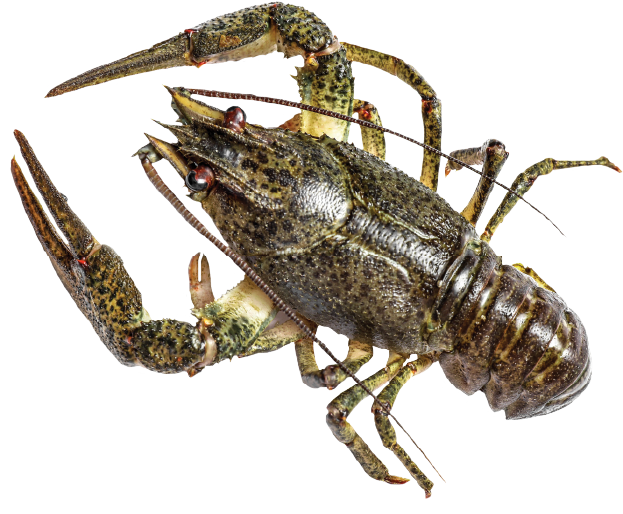 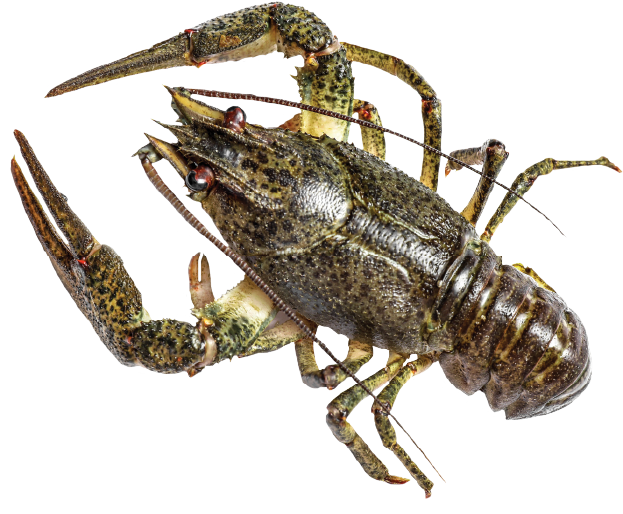 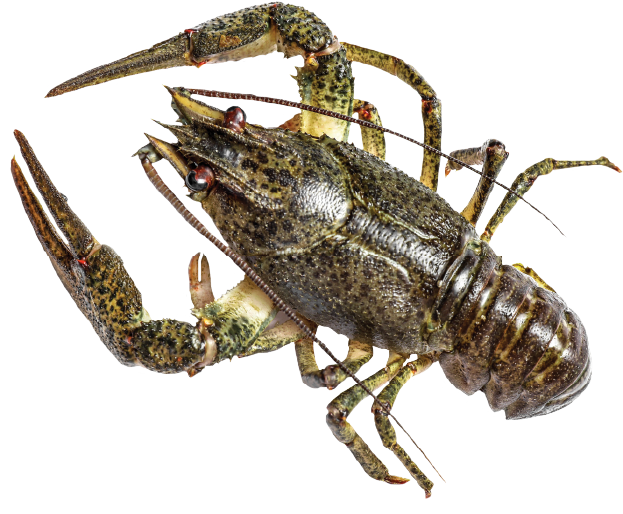 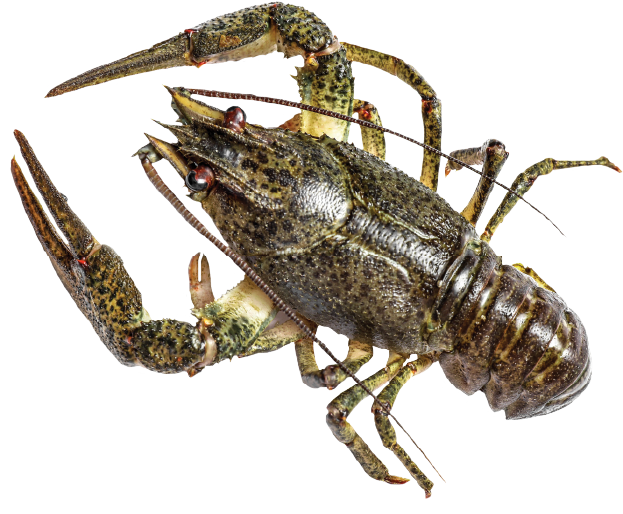 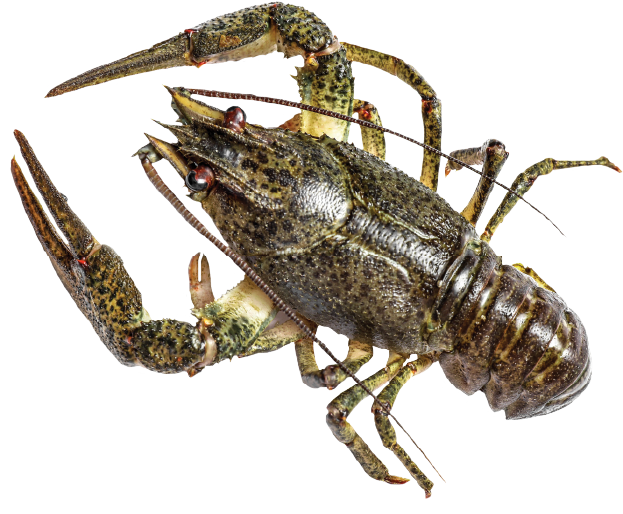 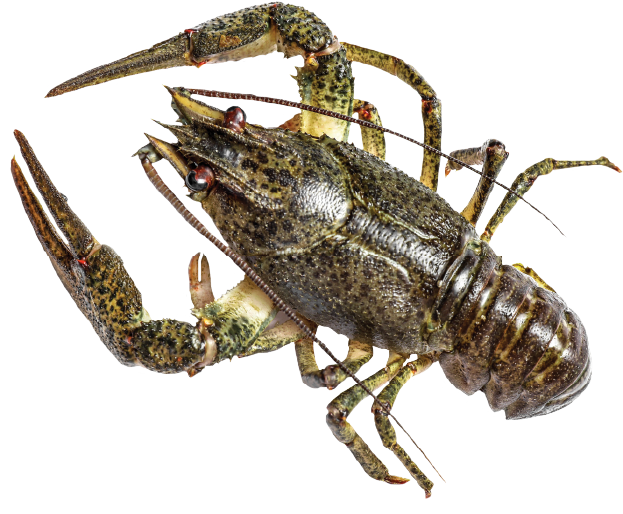 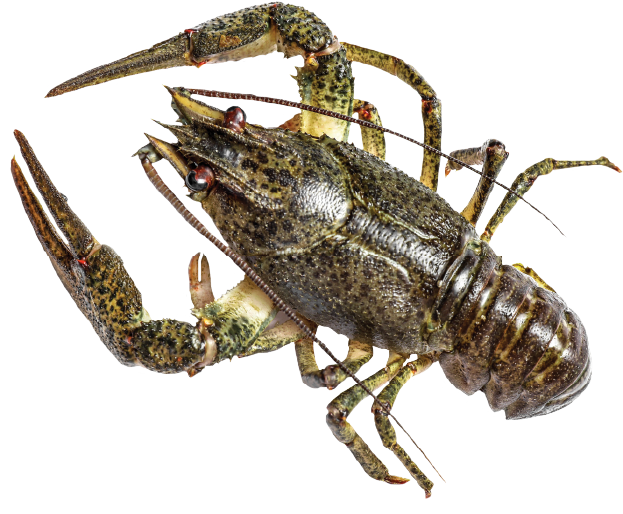 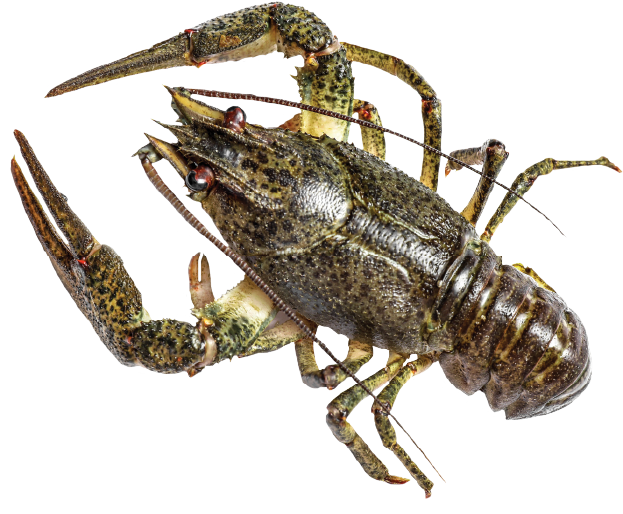 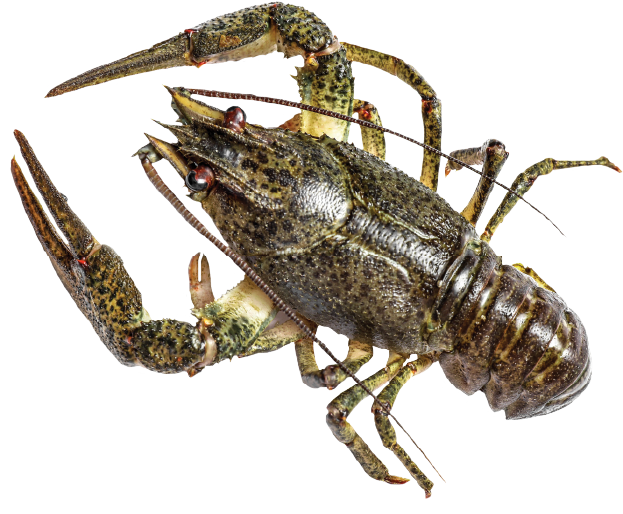 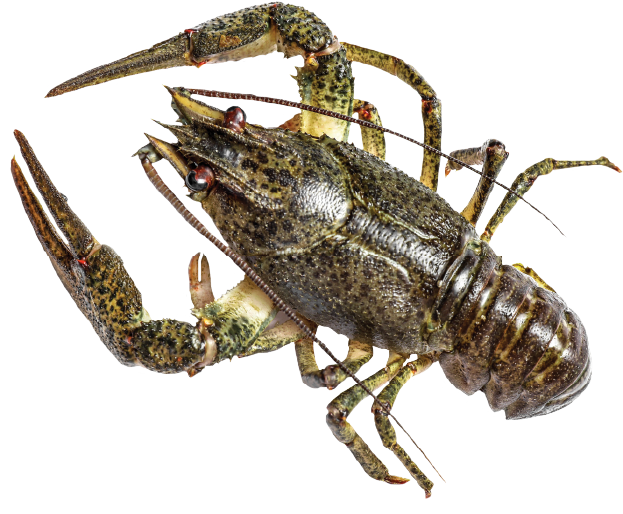 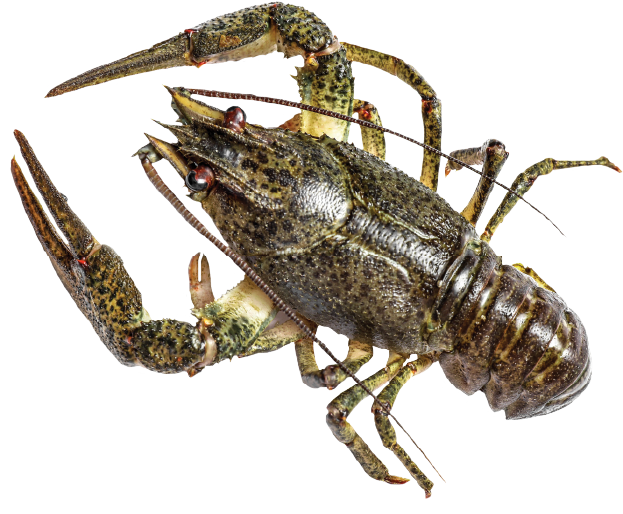 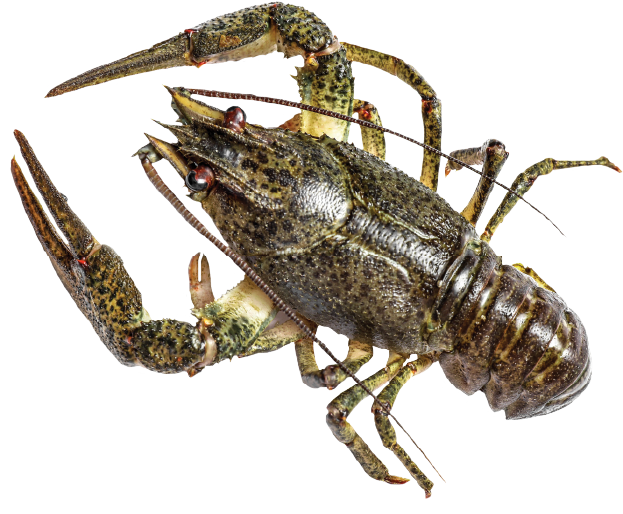 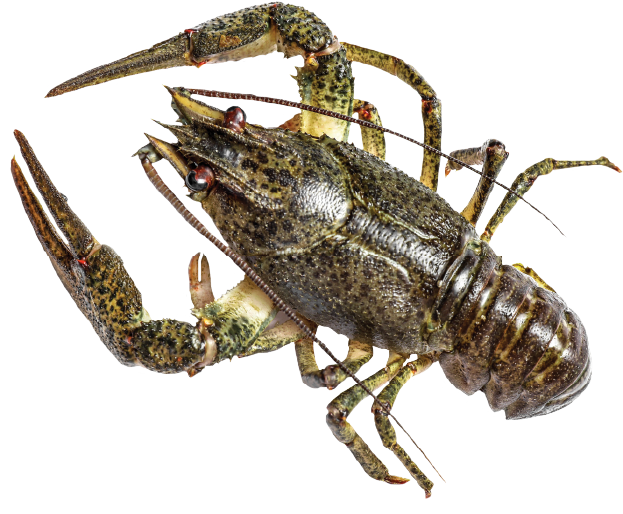 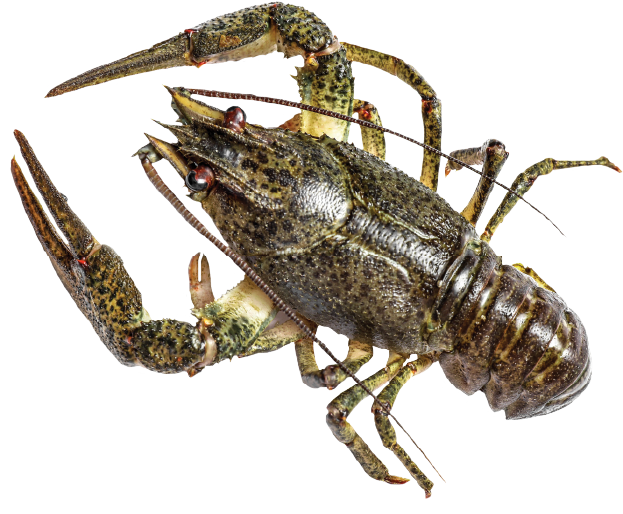 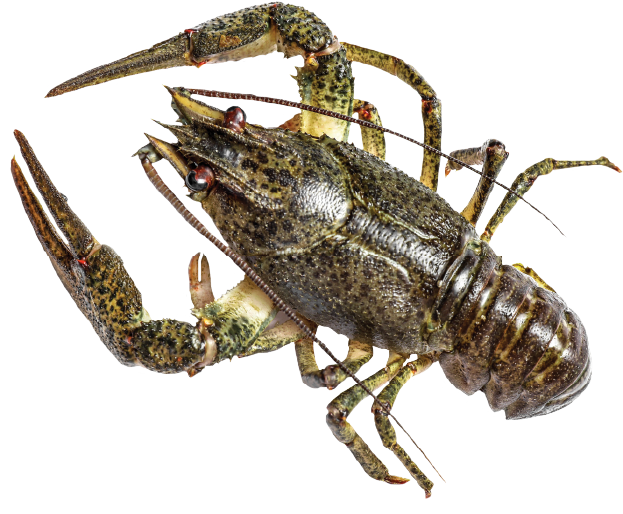 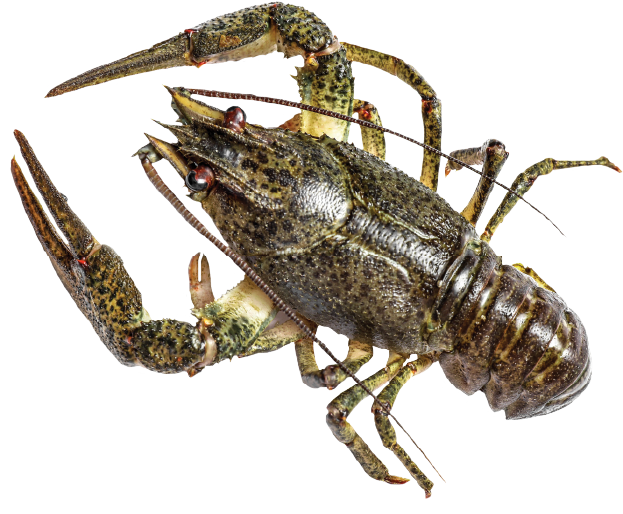 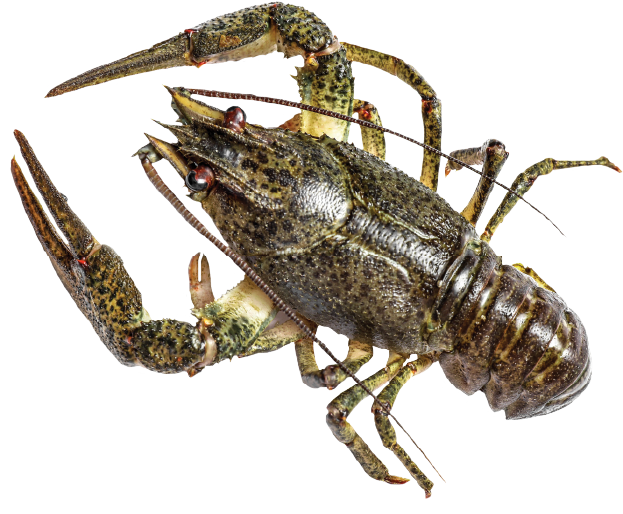 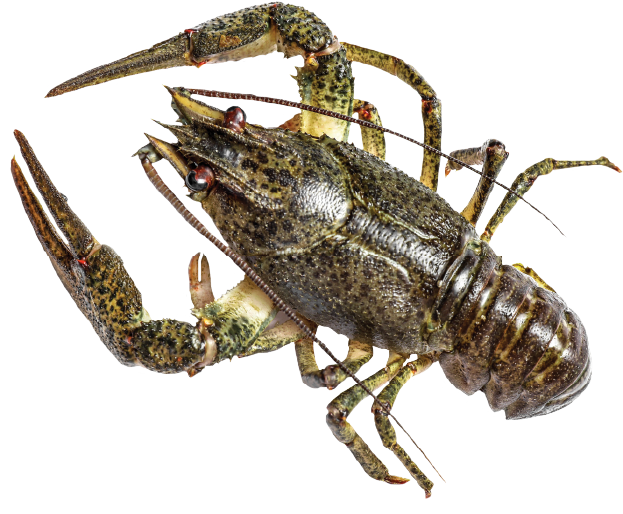 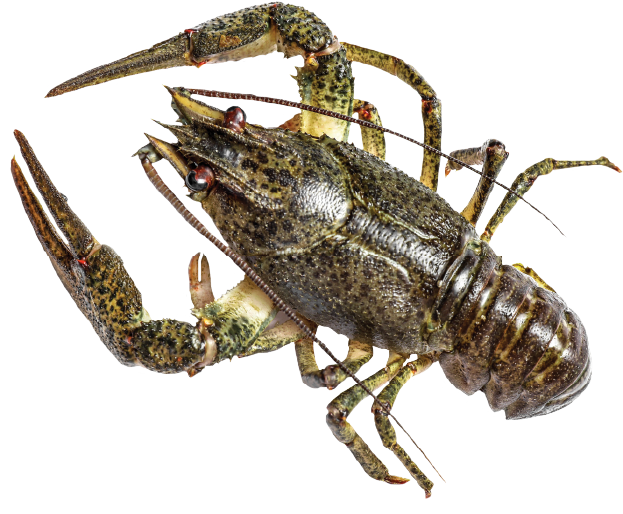 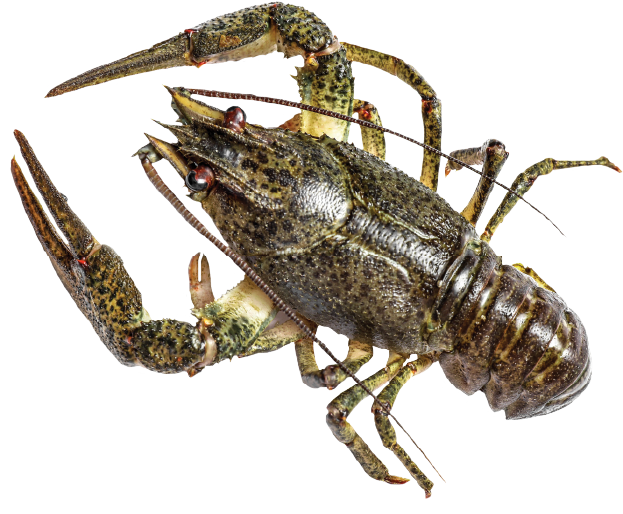 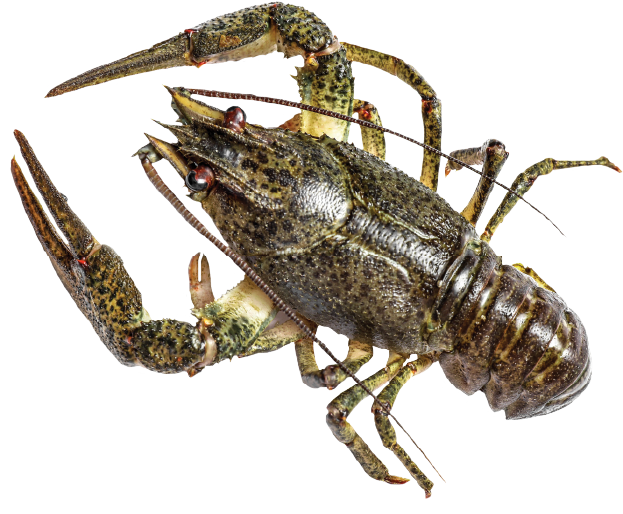 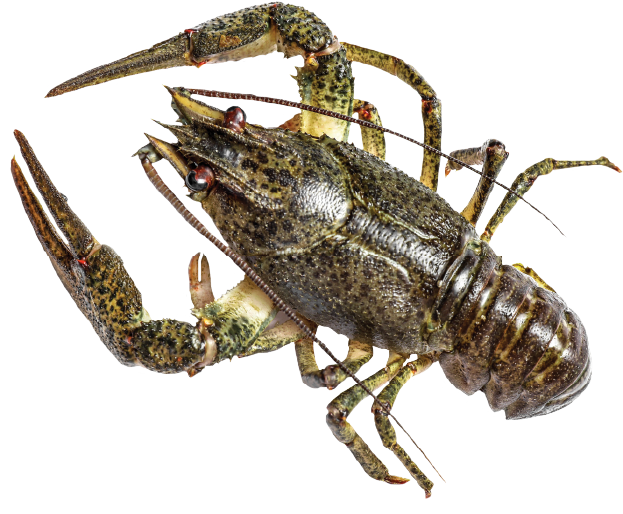 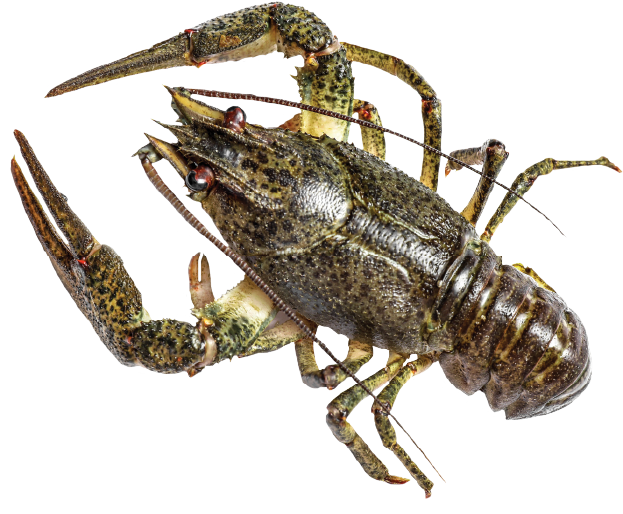 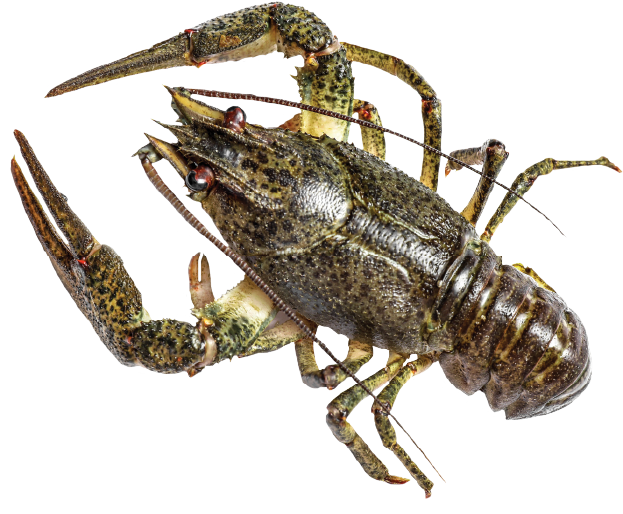 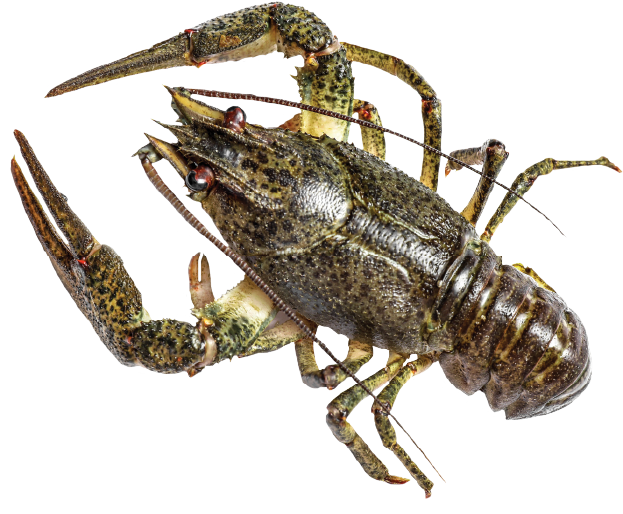 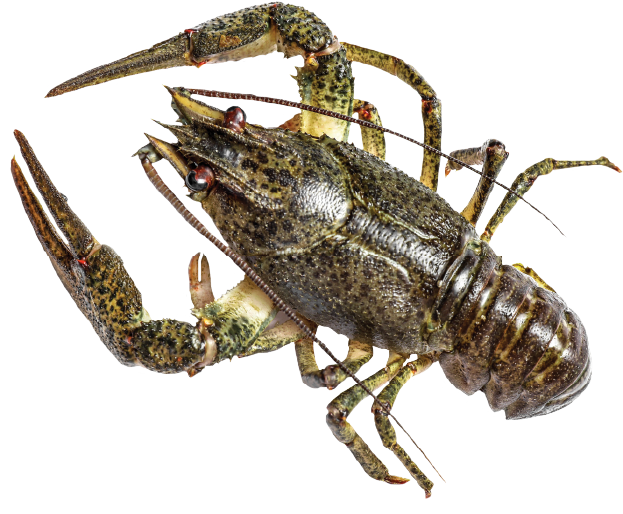 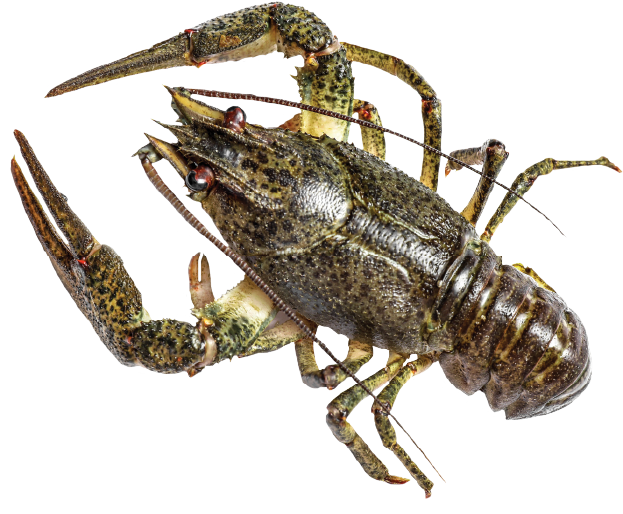 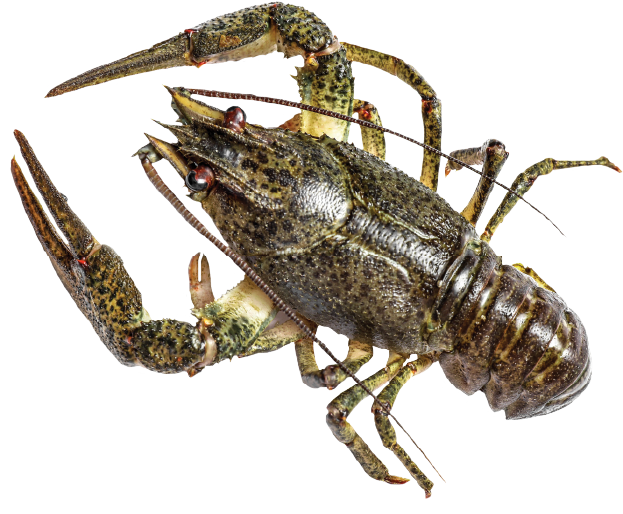 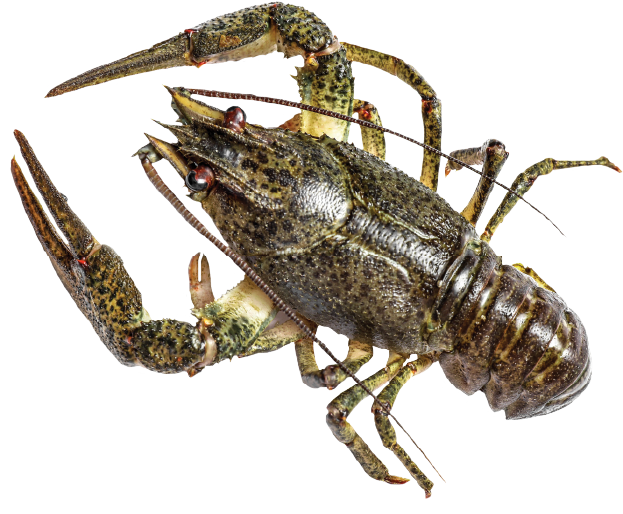 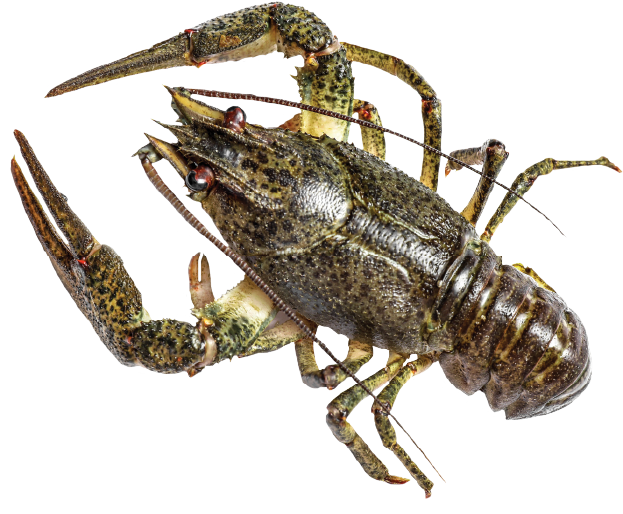 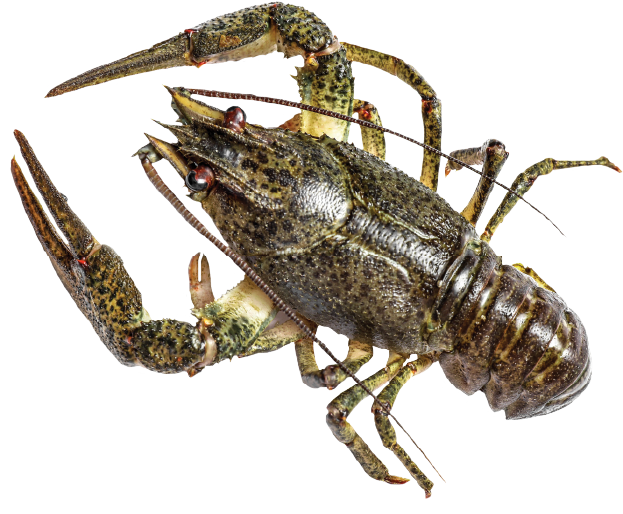 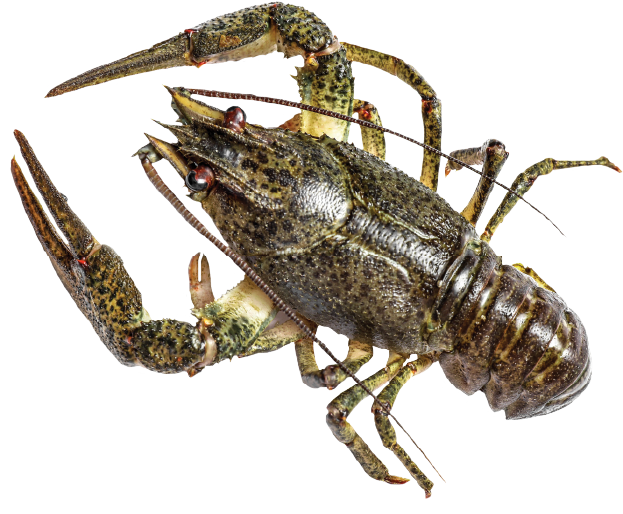 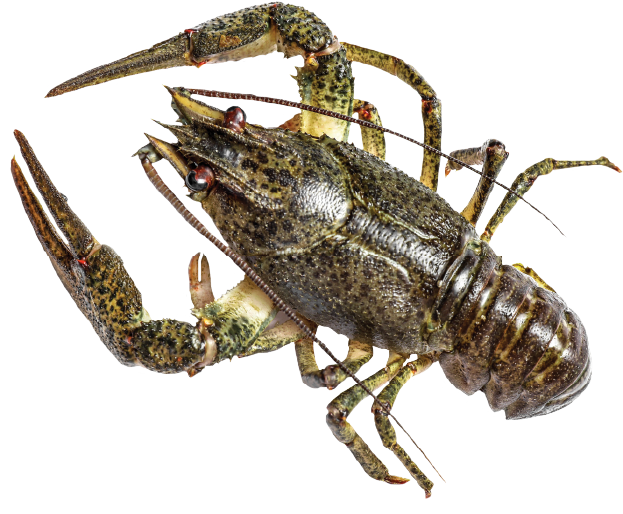 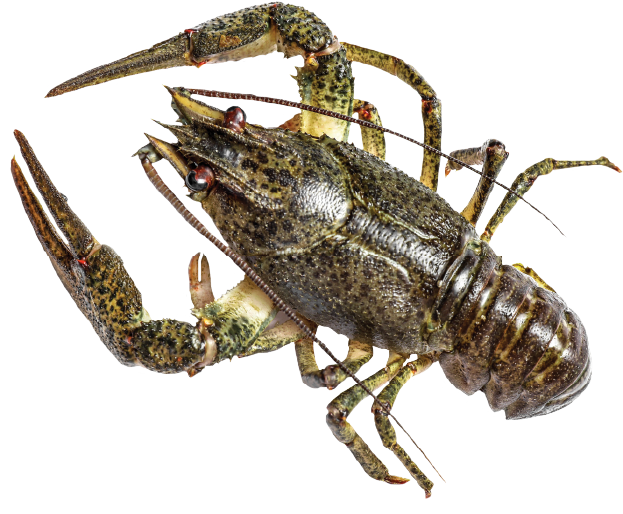 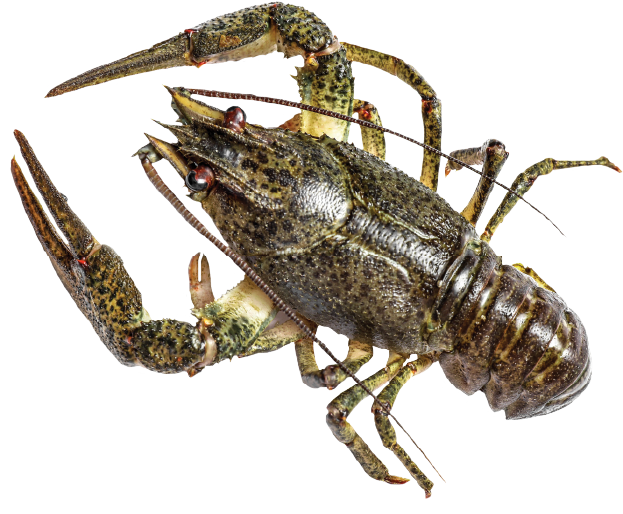 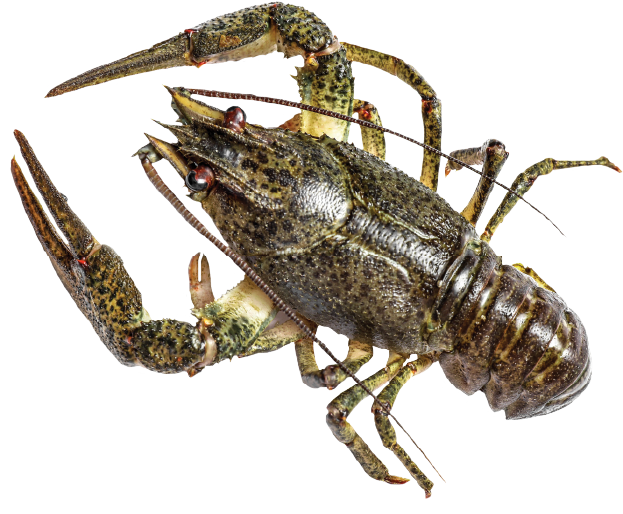 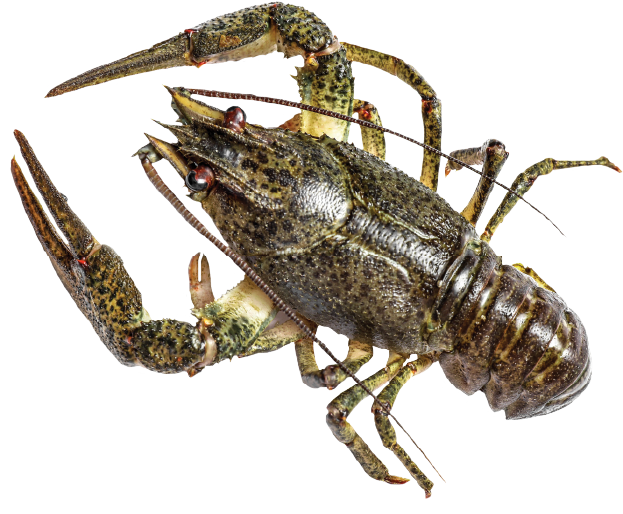 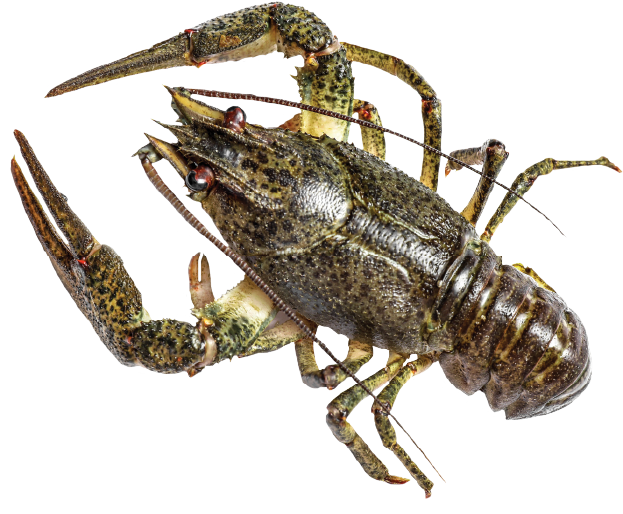 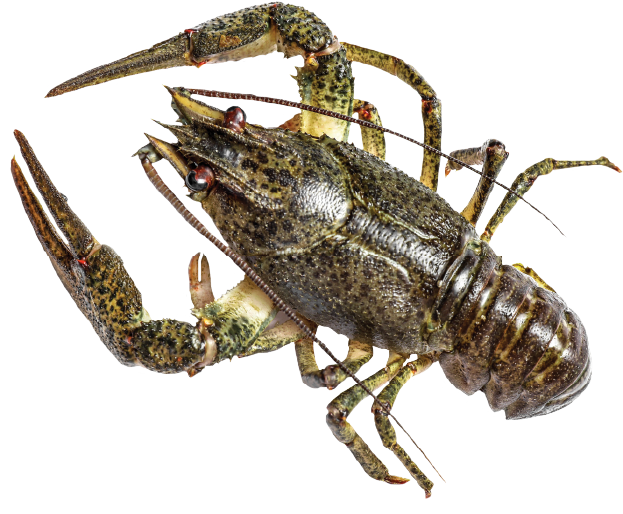 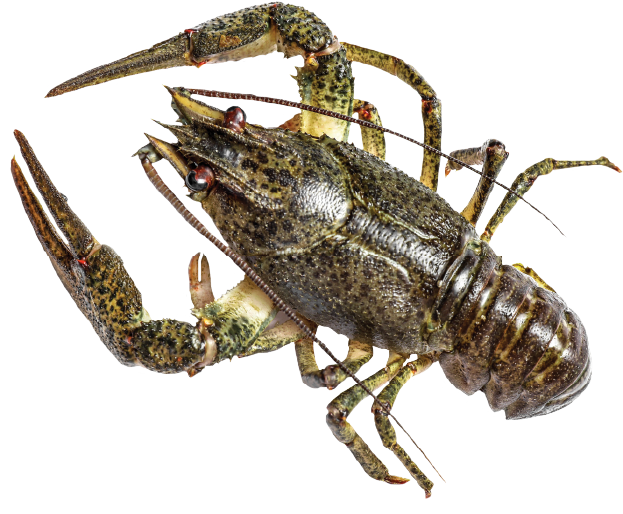 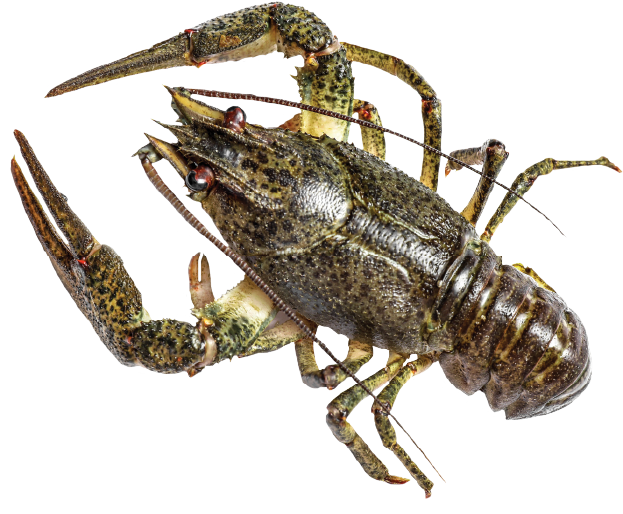 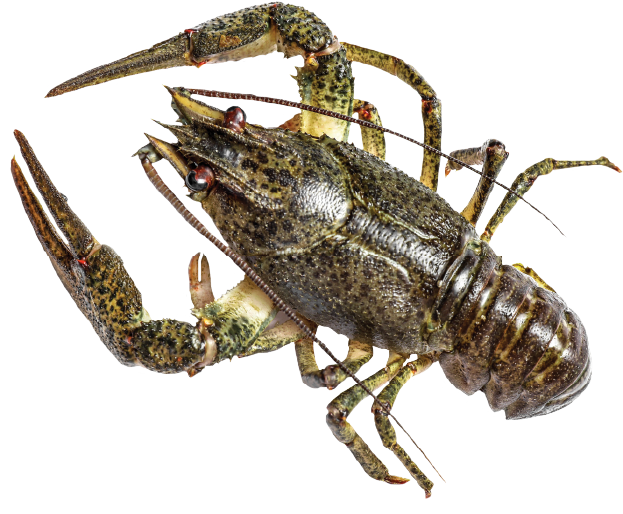 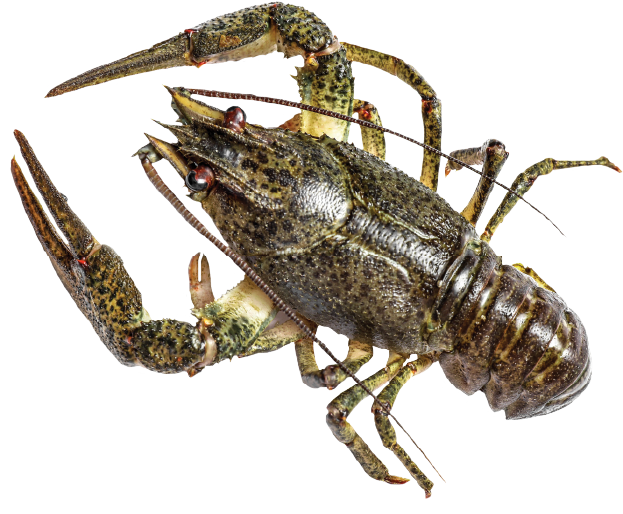 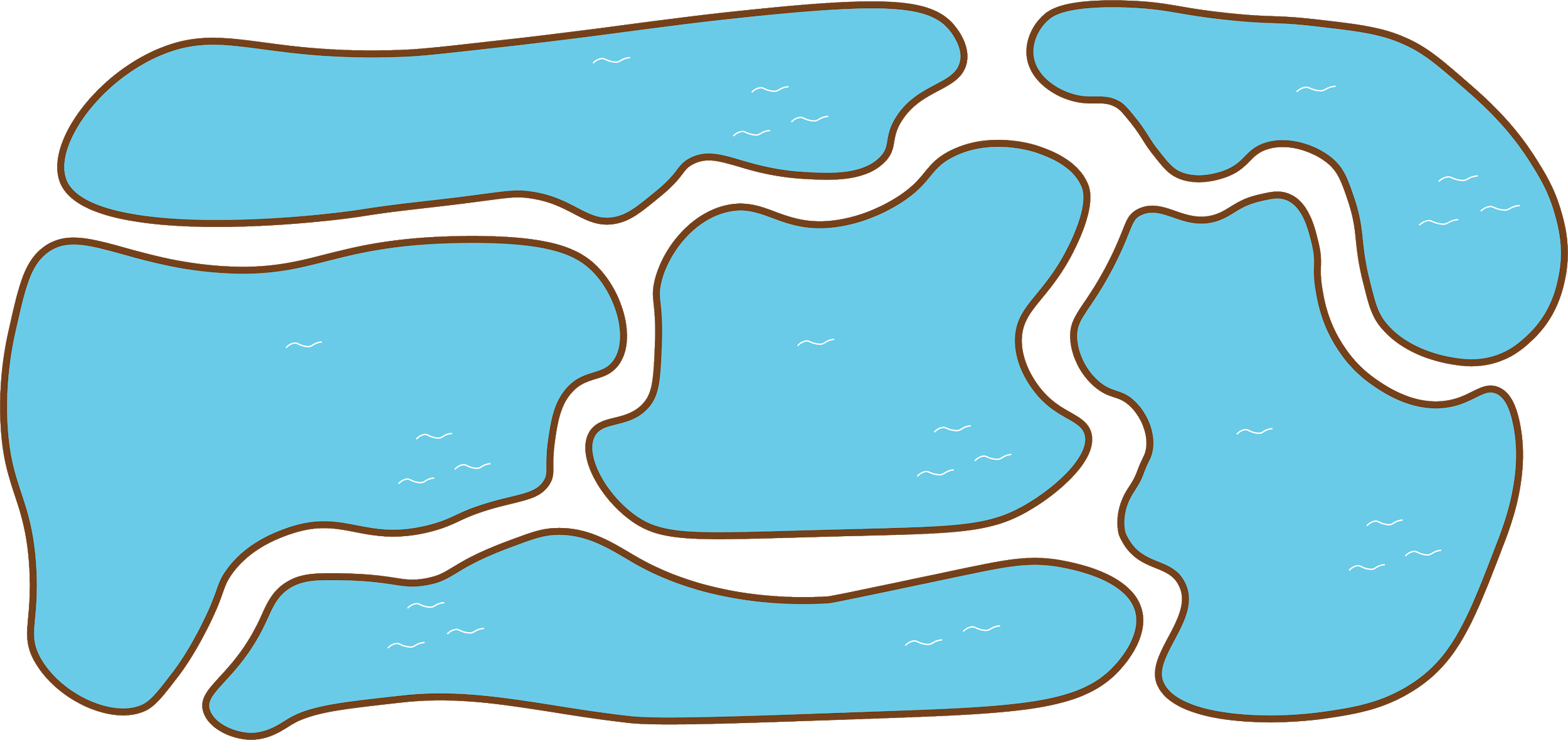 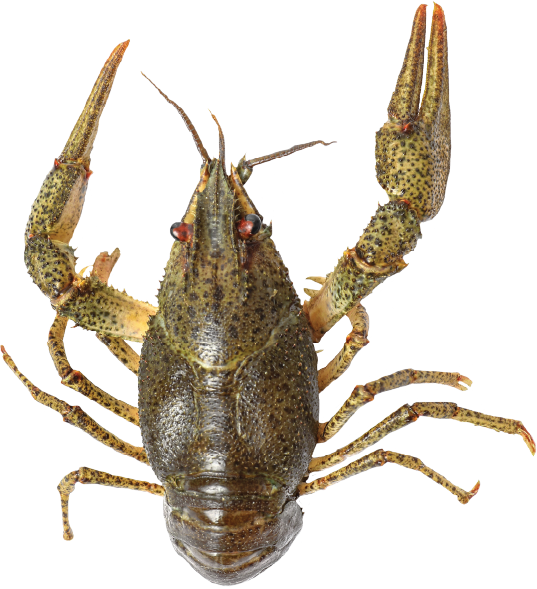 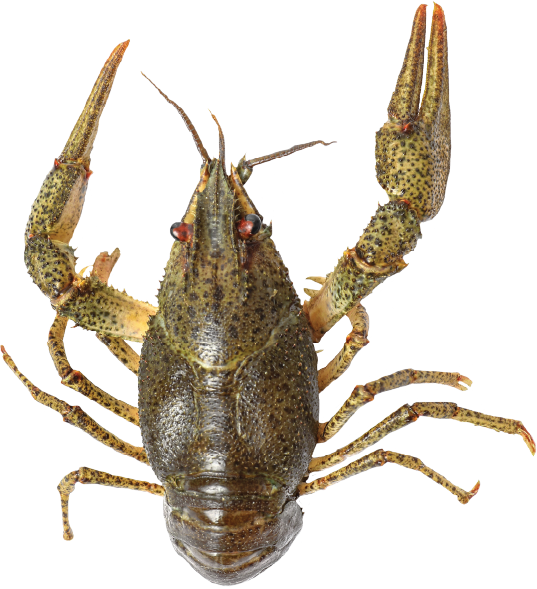 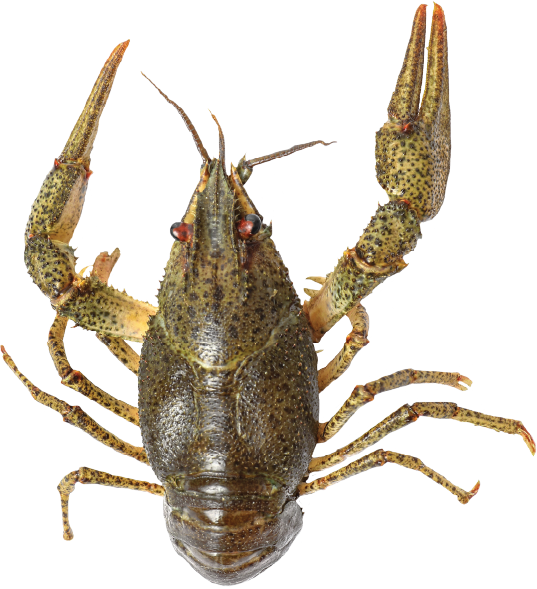 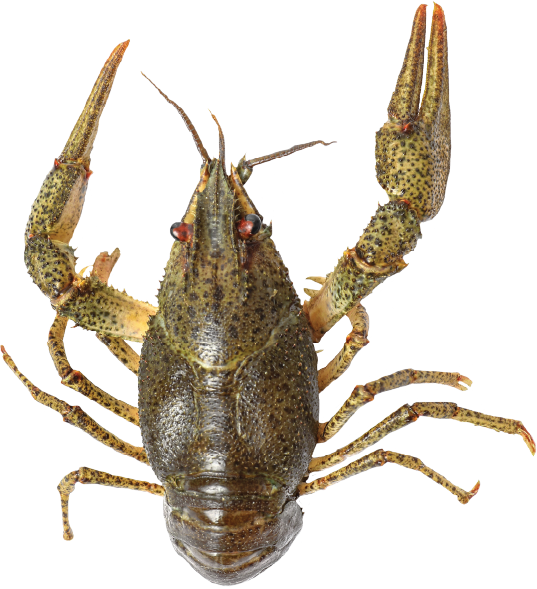 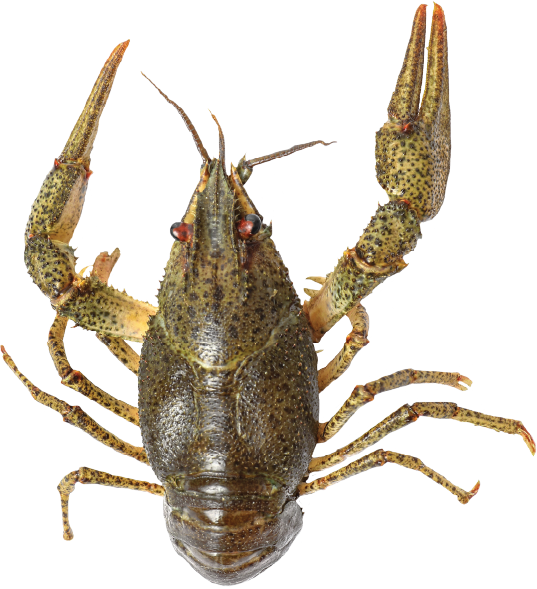 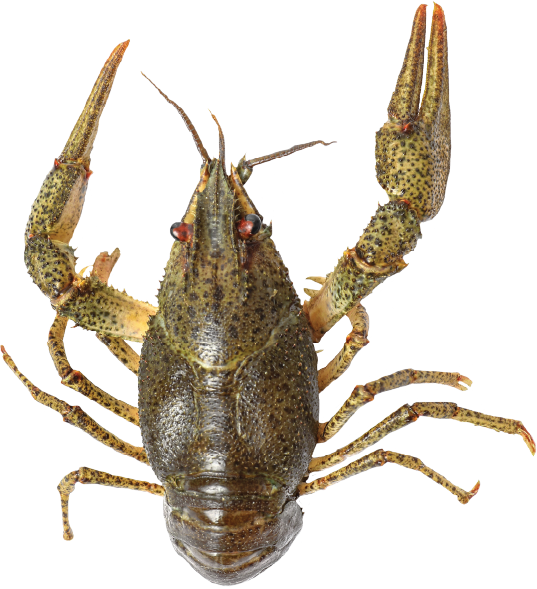 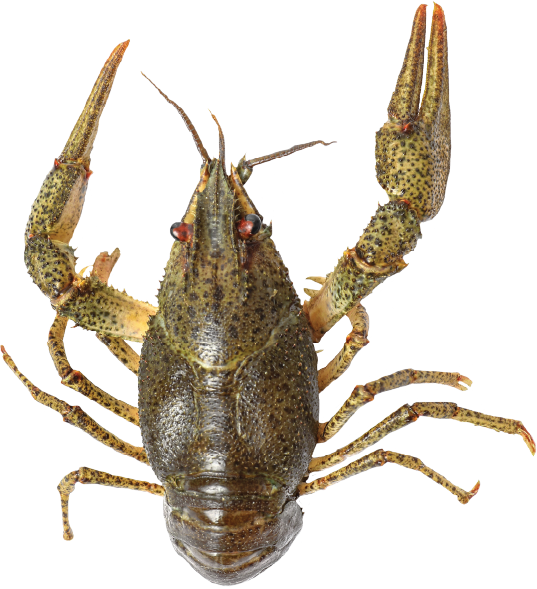 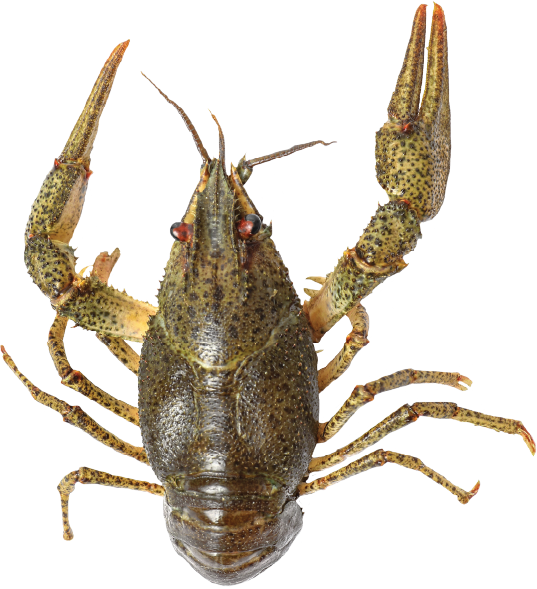 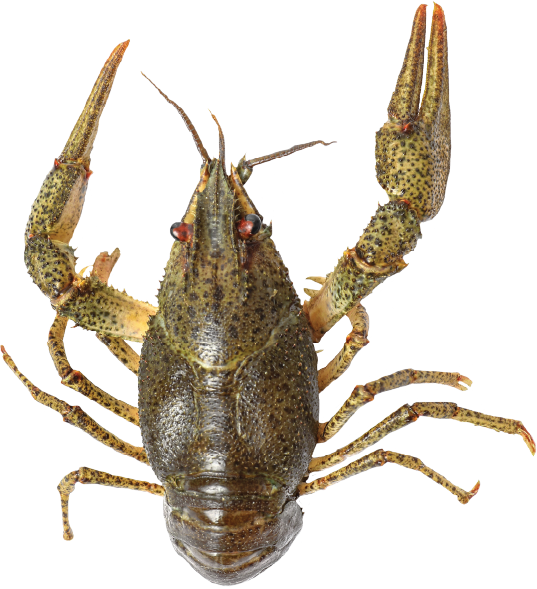 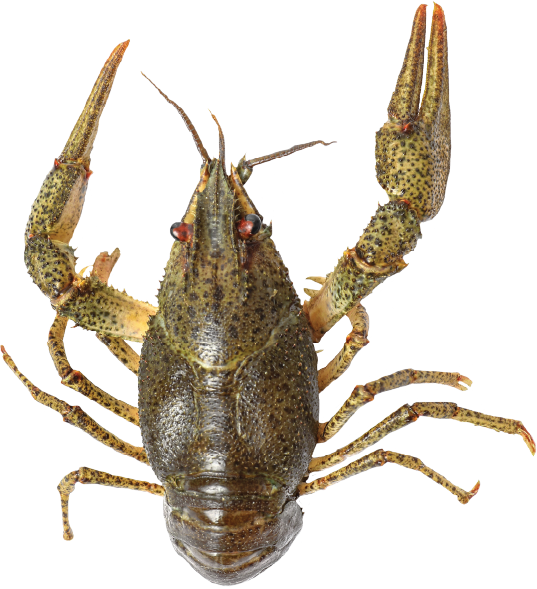 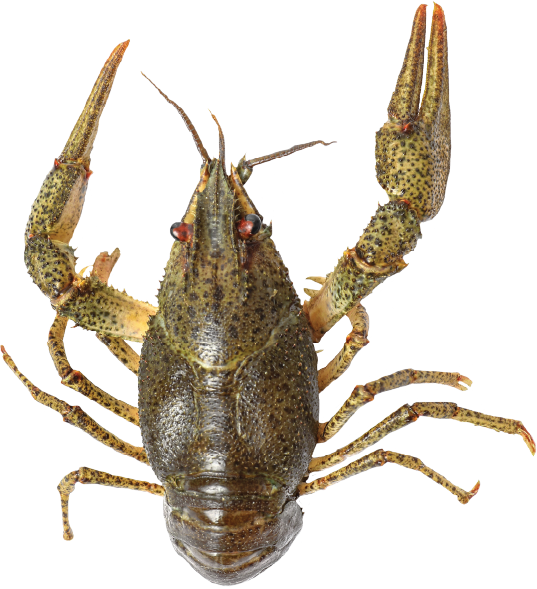 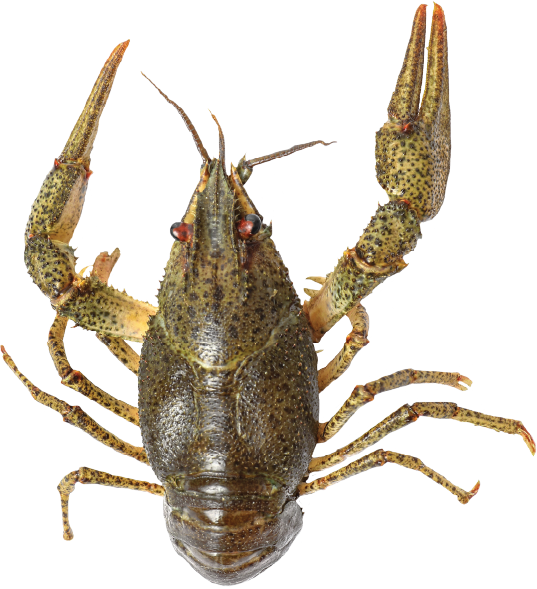 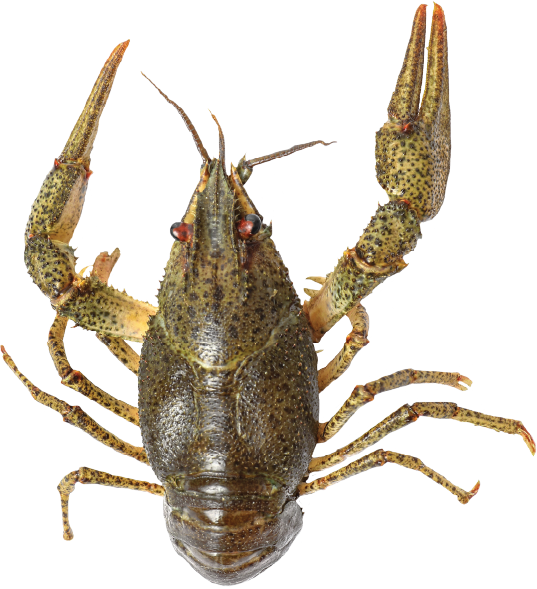 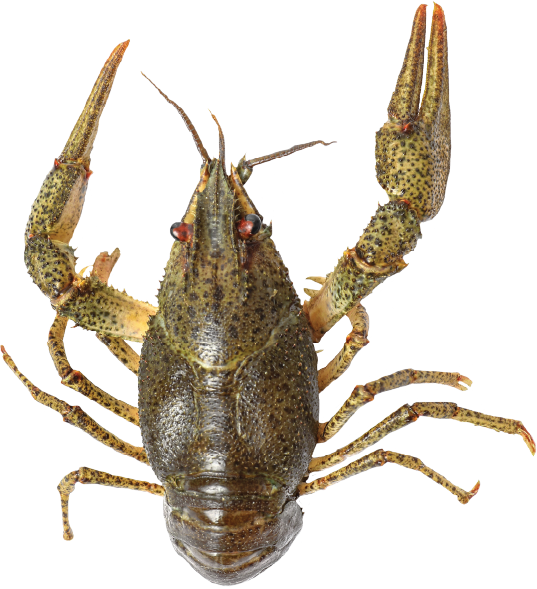 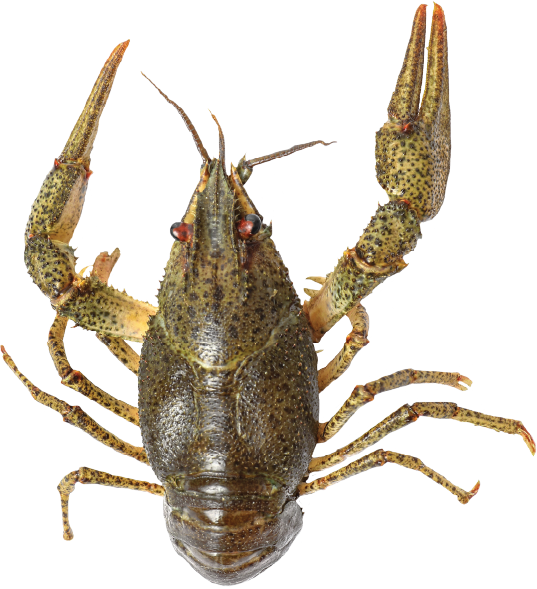 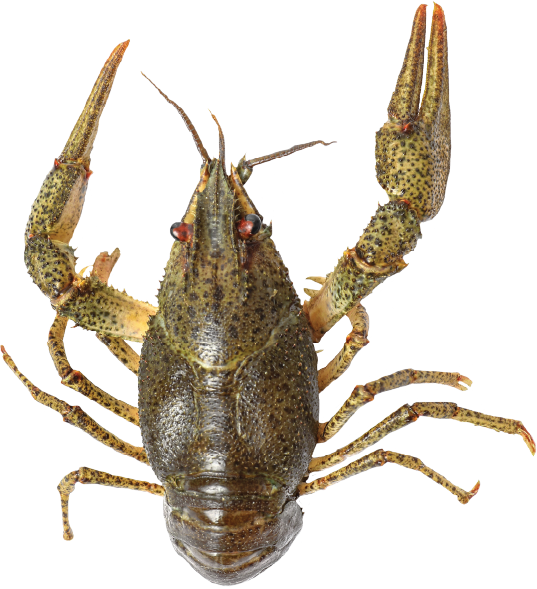 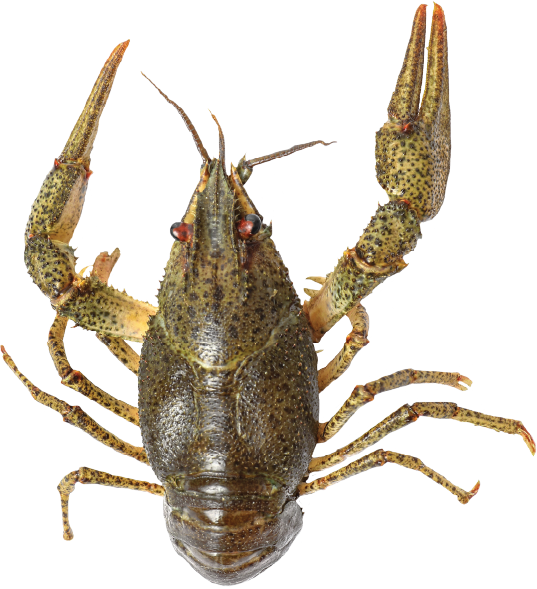 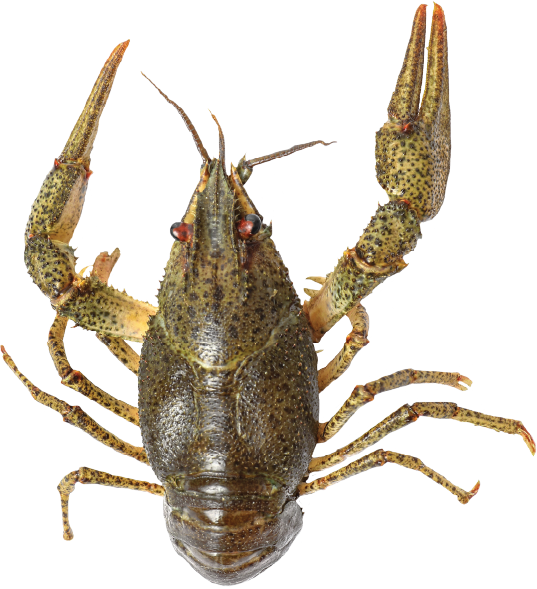 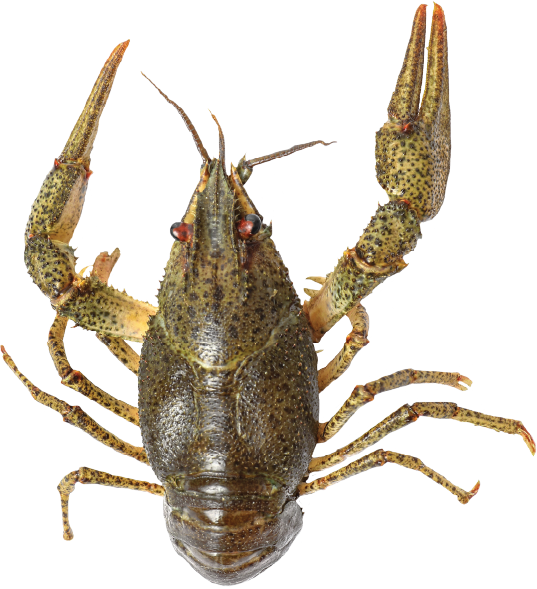 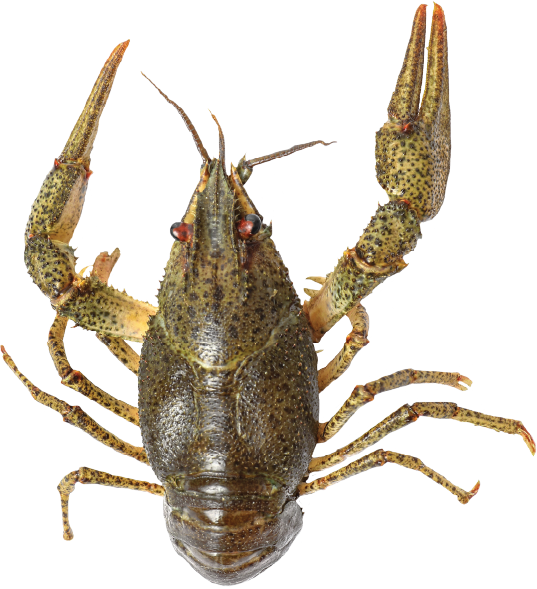 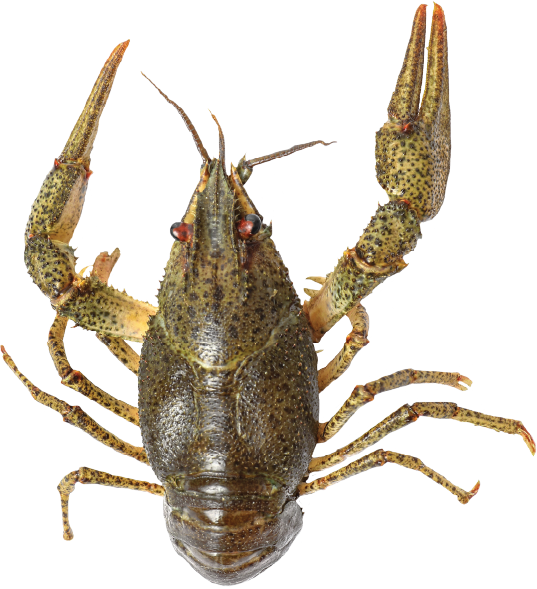 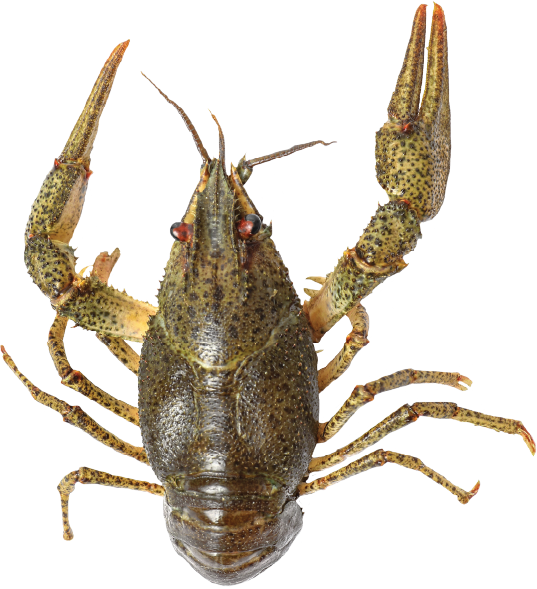 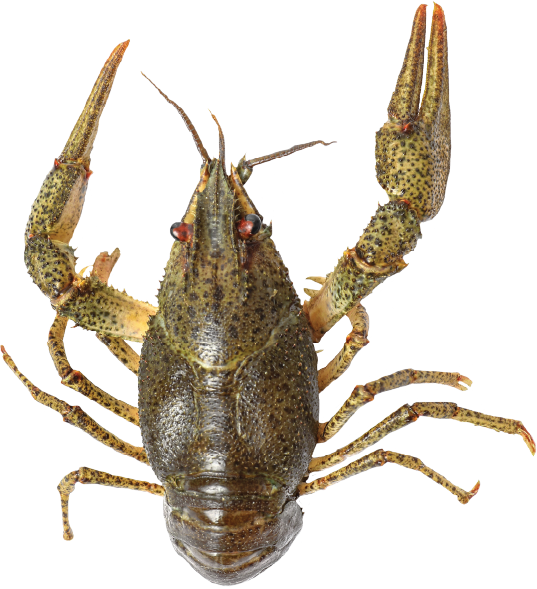 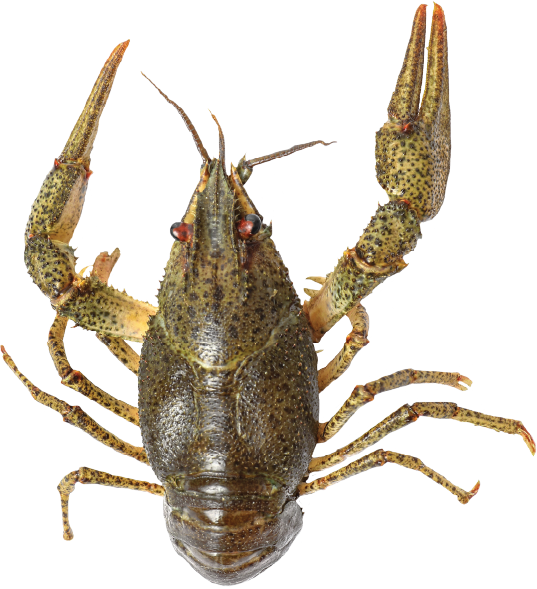 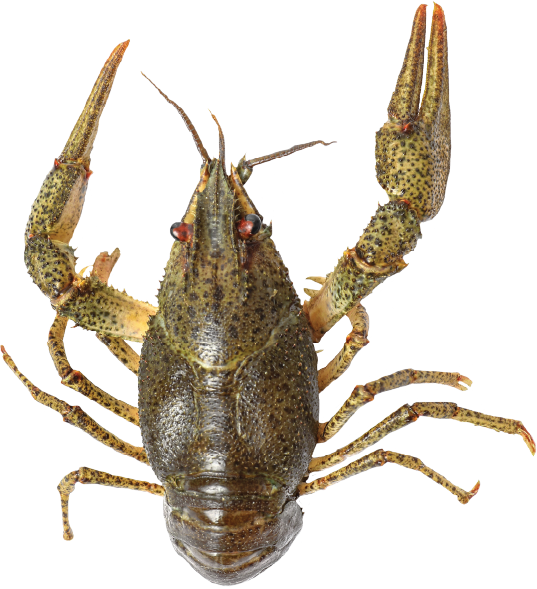 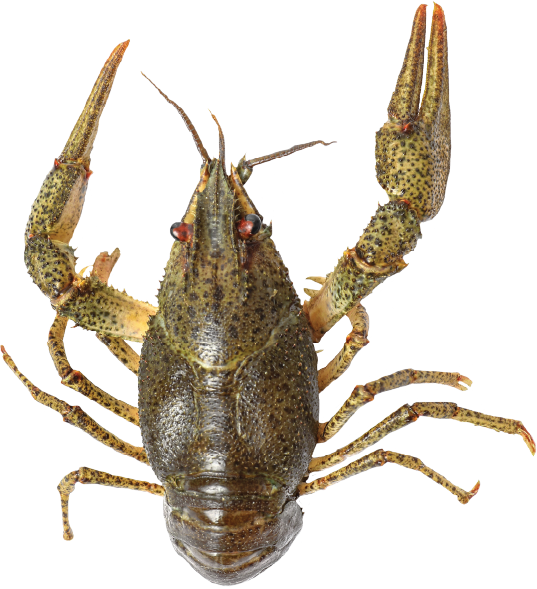 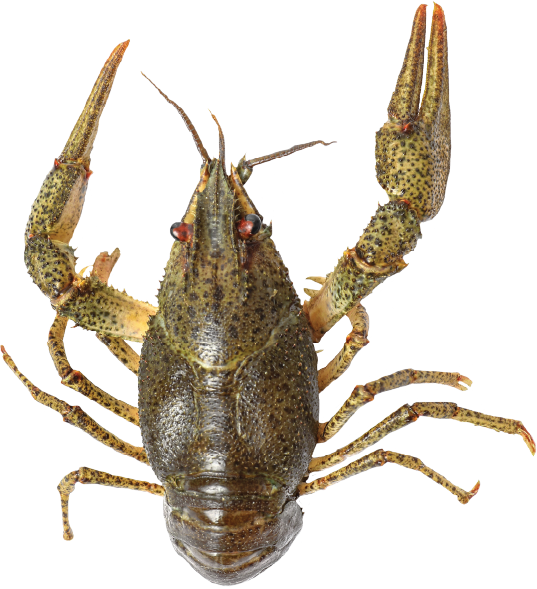 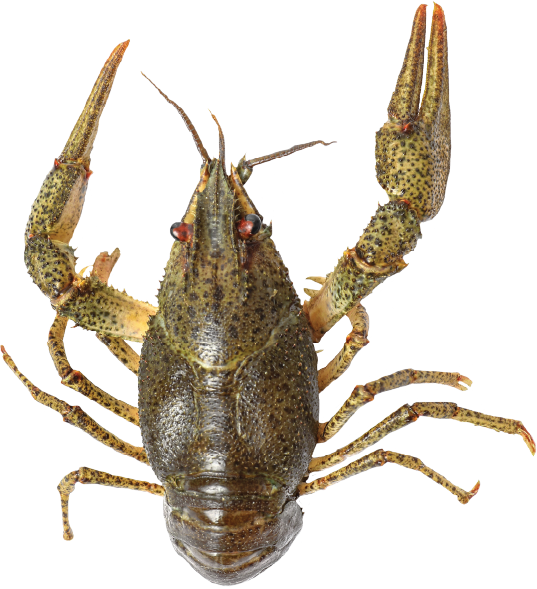 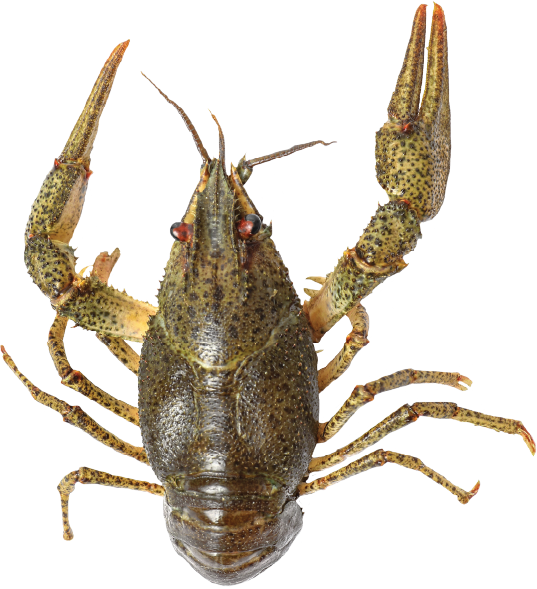 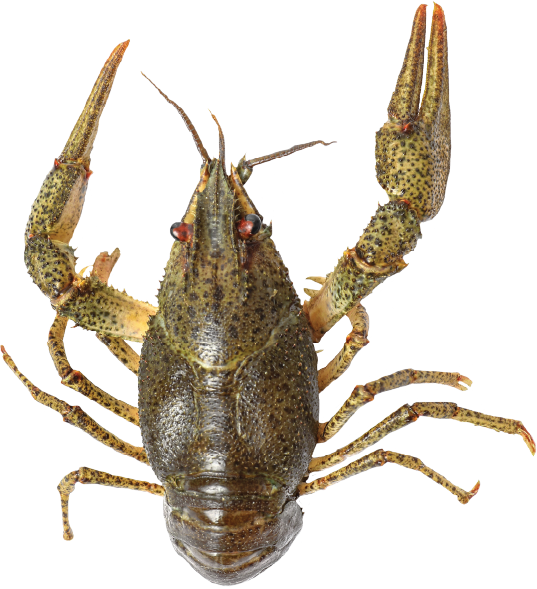 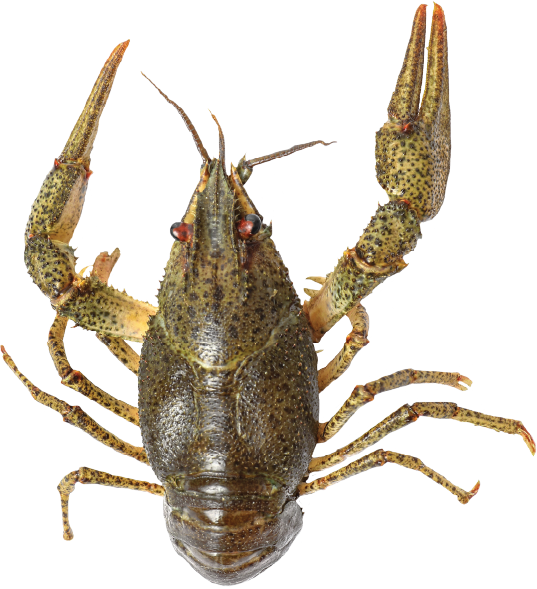 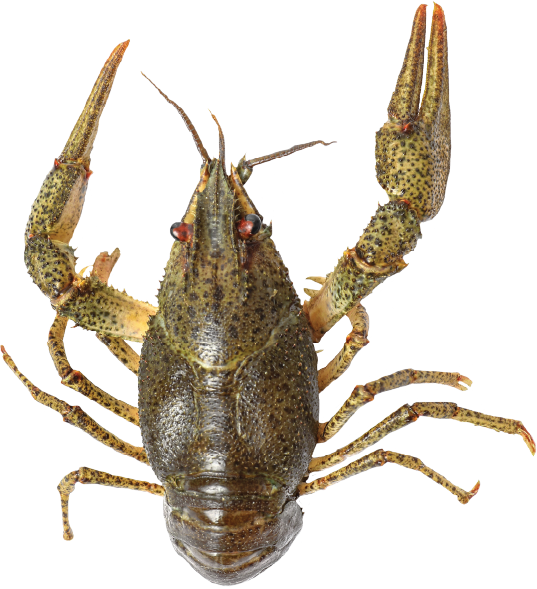 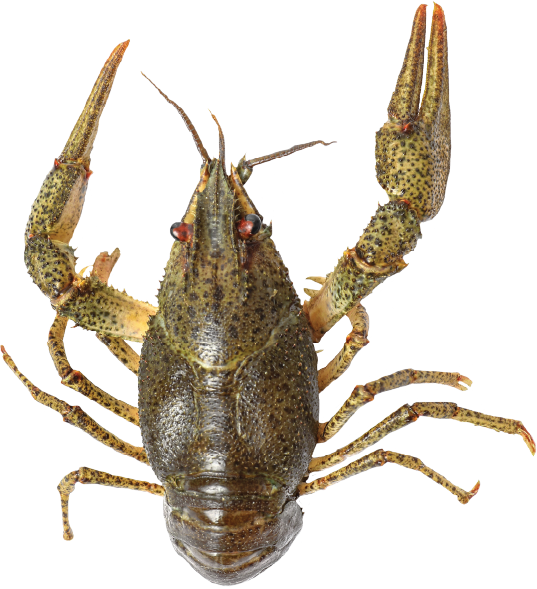 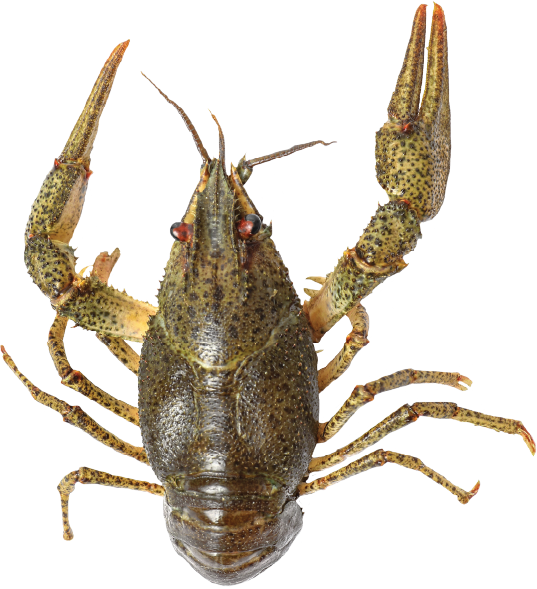 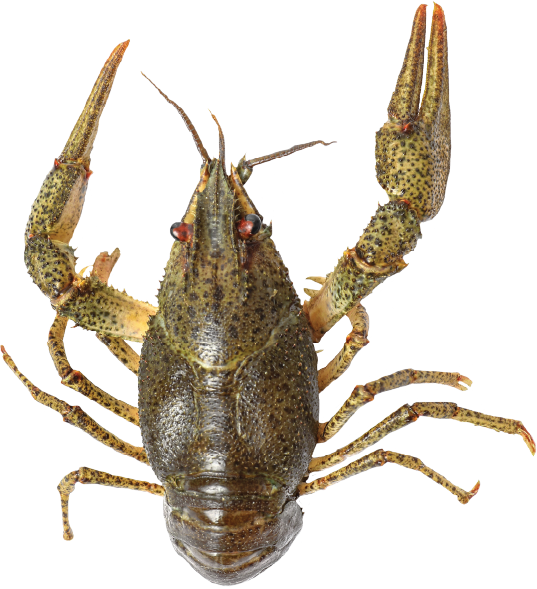 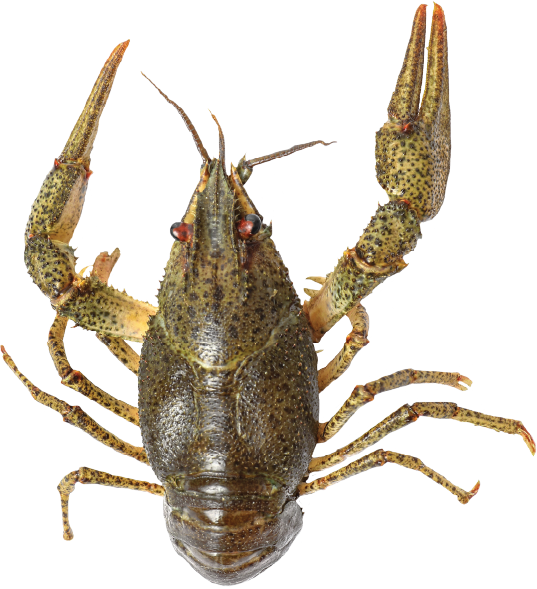 It’s night and the kōura are out again.
There are six ponds. Each pond has six kōura.
How many kōura are there?